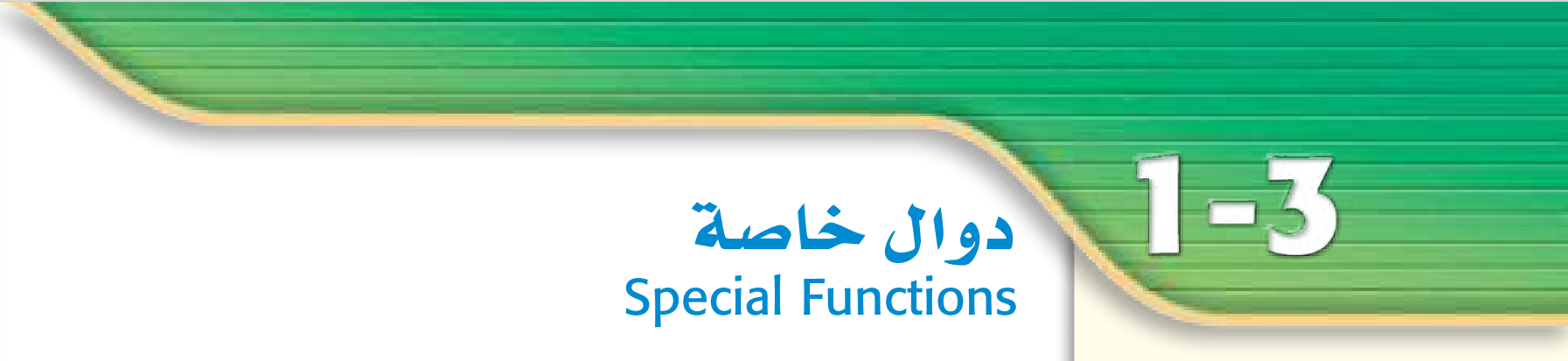 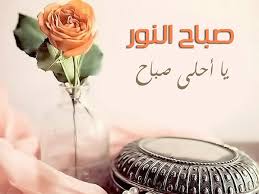 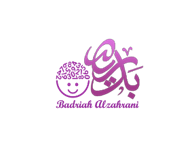 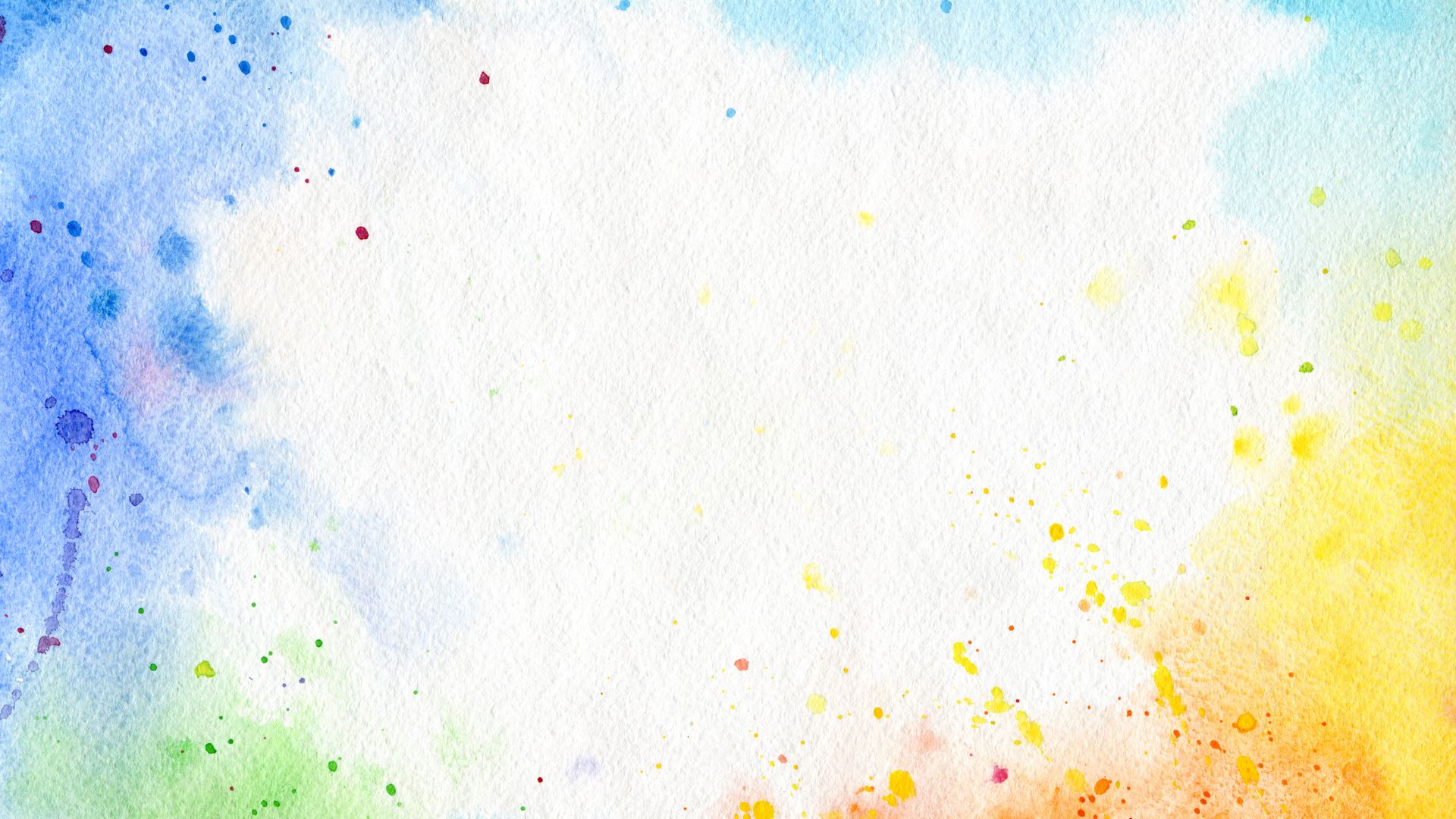 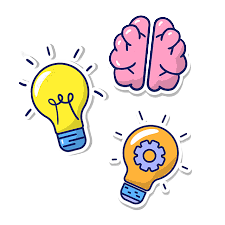 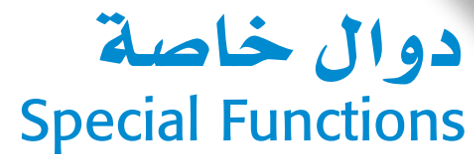 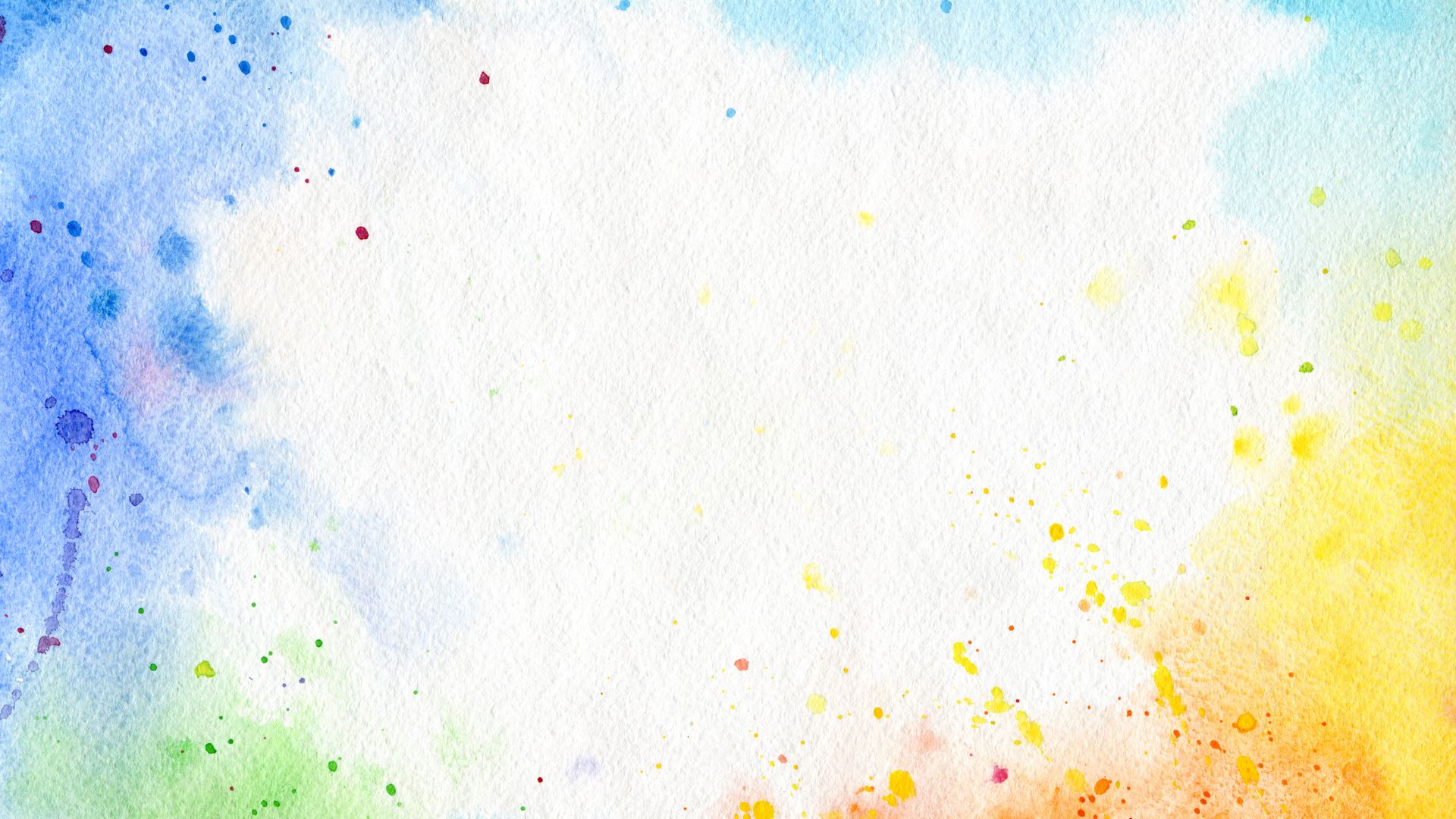 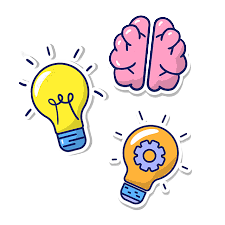 المناقشة:
عرفي الدالة؟
اذكري أمثلة للدوال؟
كيف يمكن تمثيل أي دالة بيانياً؟
كيف يتم حل معادلات القيمة المطلقة ؟
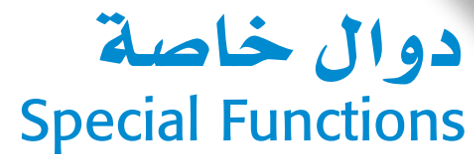 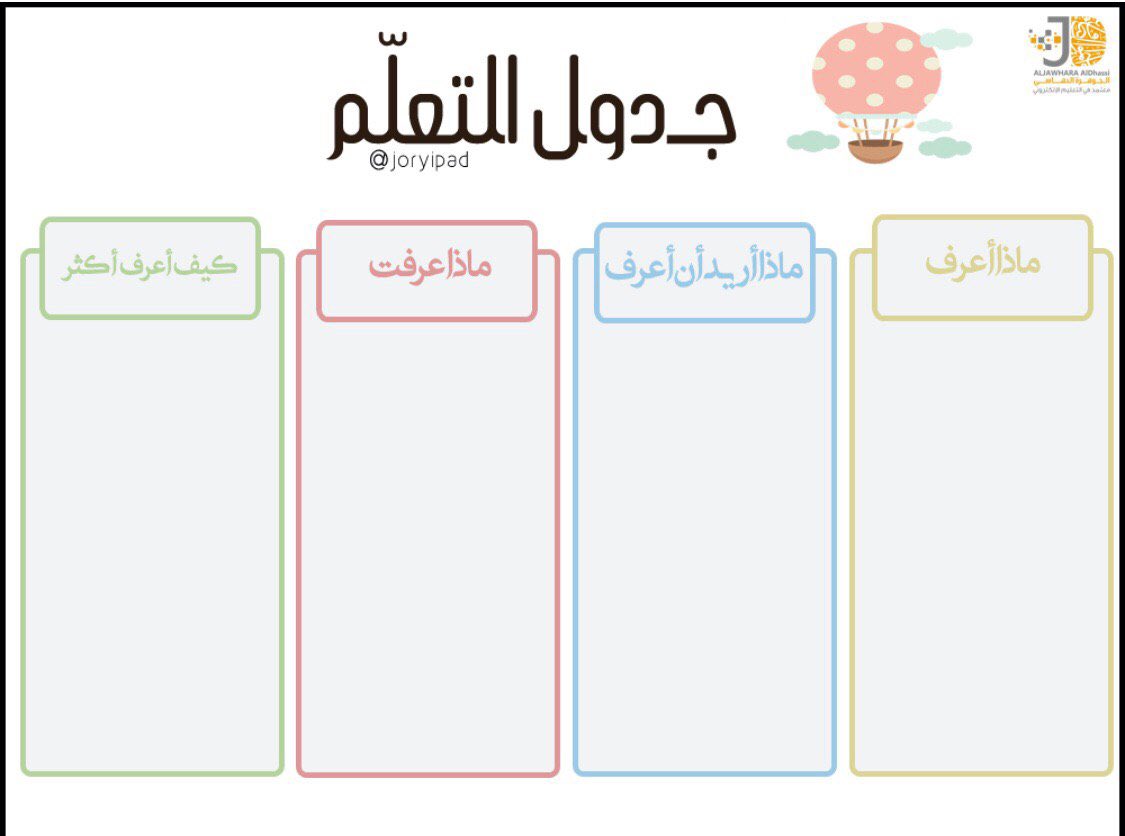 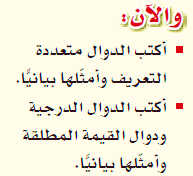 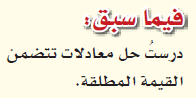 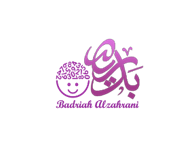 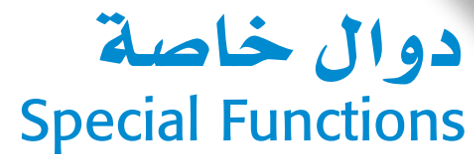 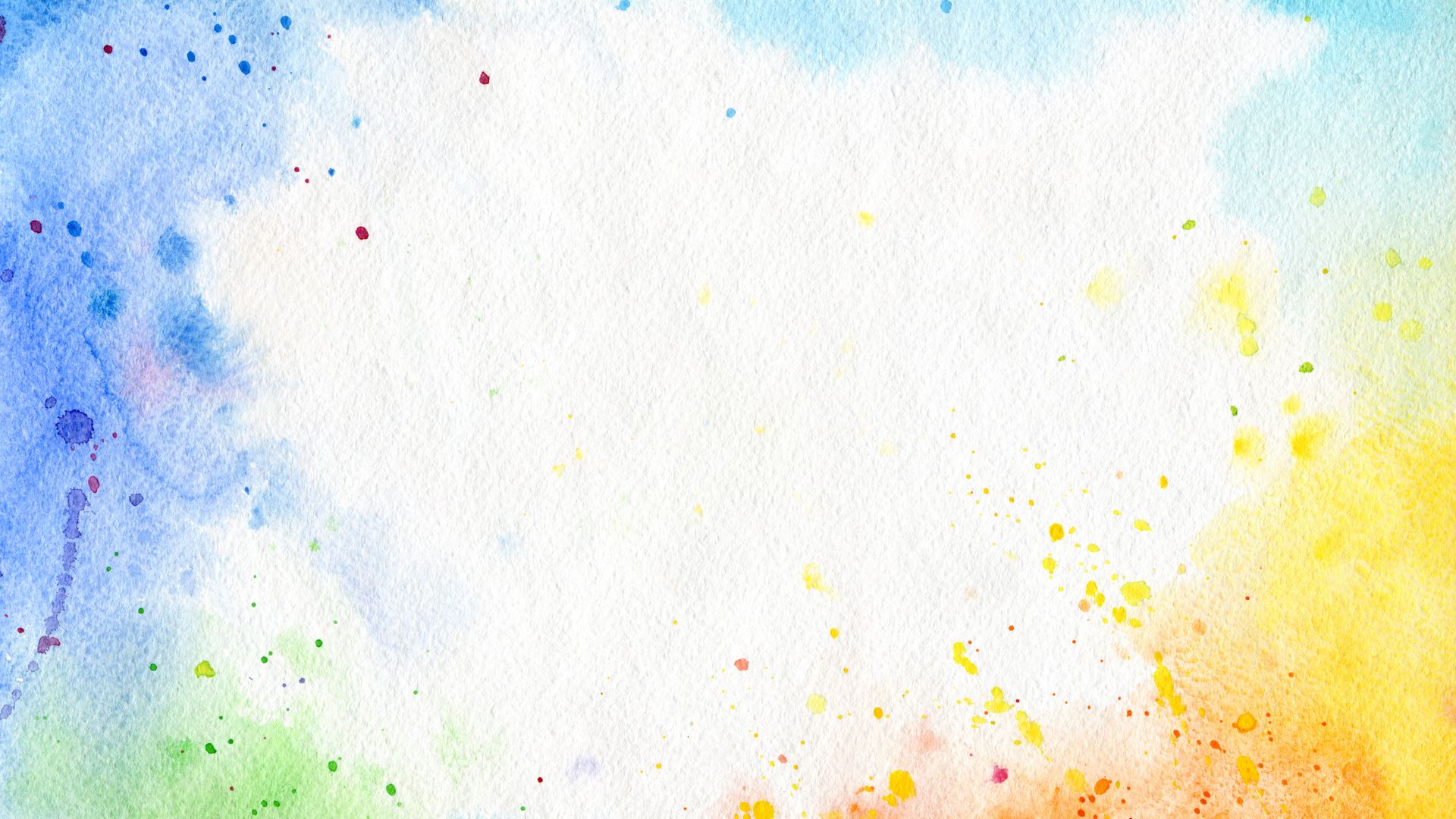 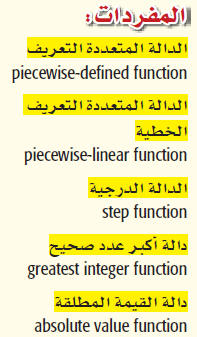 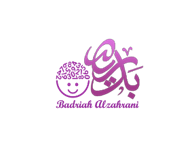 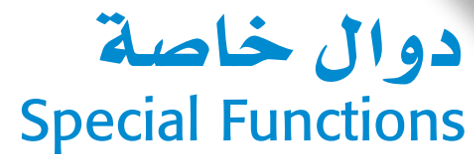 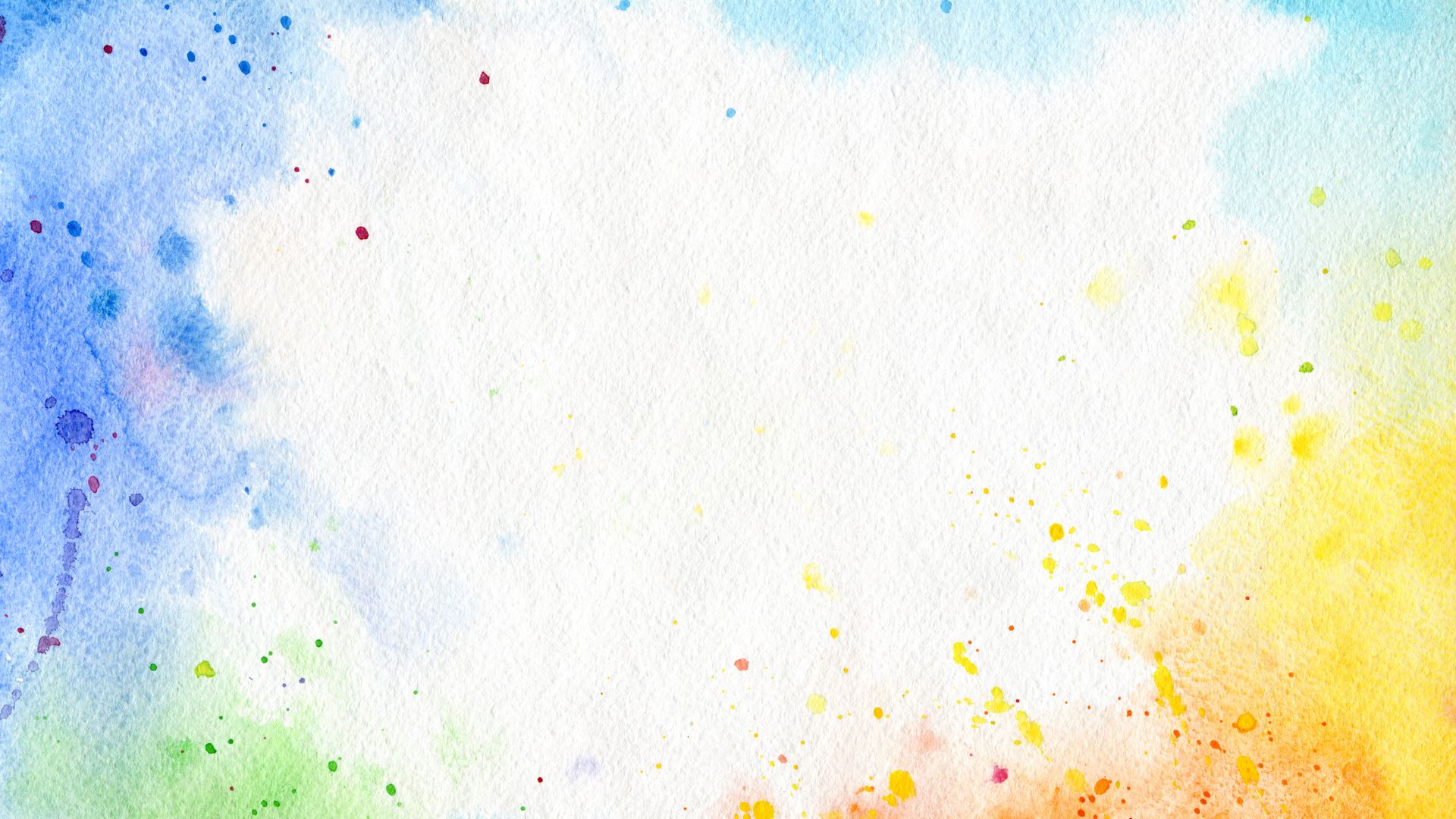 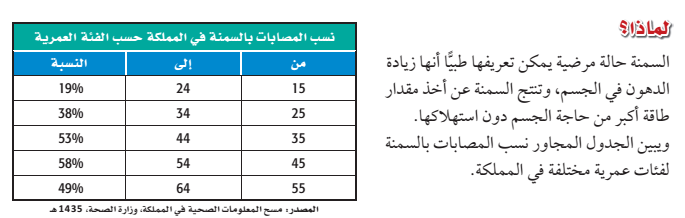 ما نسبة المصابين بالسمنة في الفئة العمرية من 25 إلى 34   ؟
أي الفئات العمرية فيها نسبة 58% المصابات بالسمنة
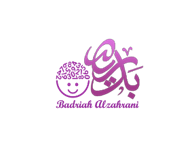 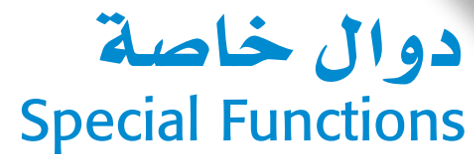 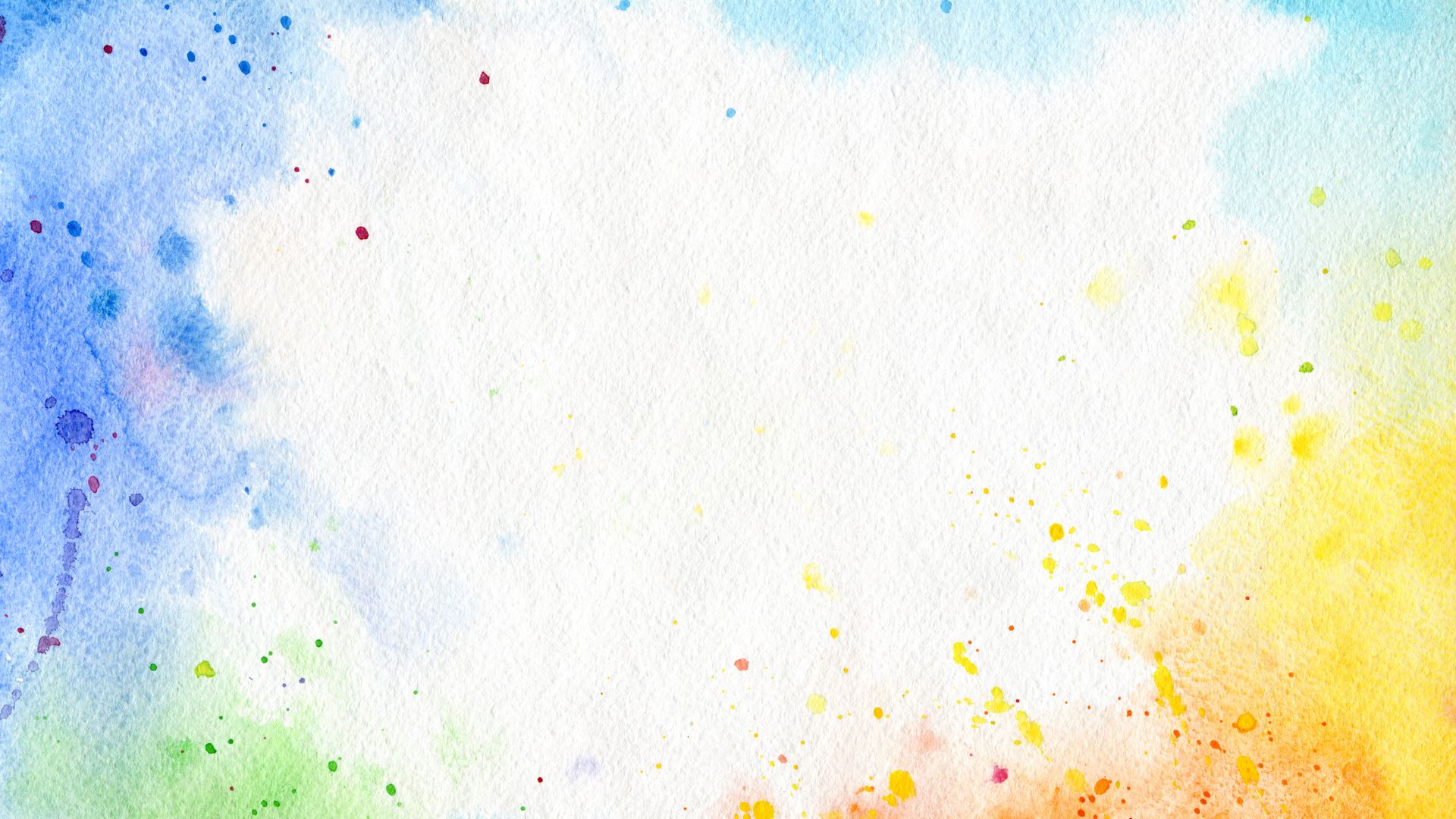 مفاهيم
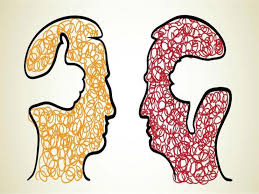 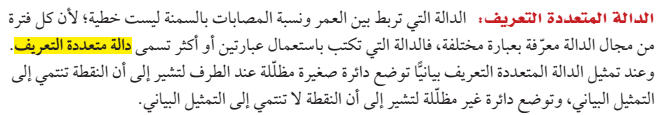 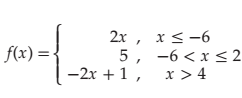 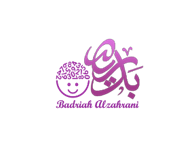 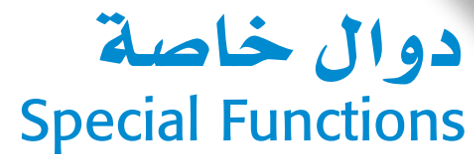 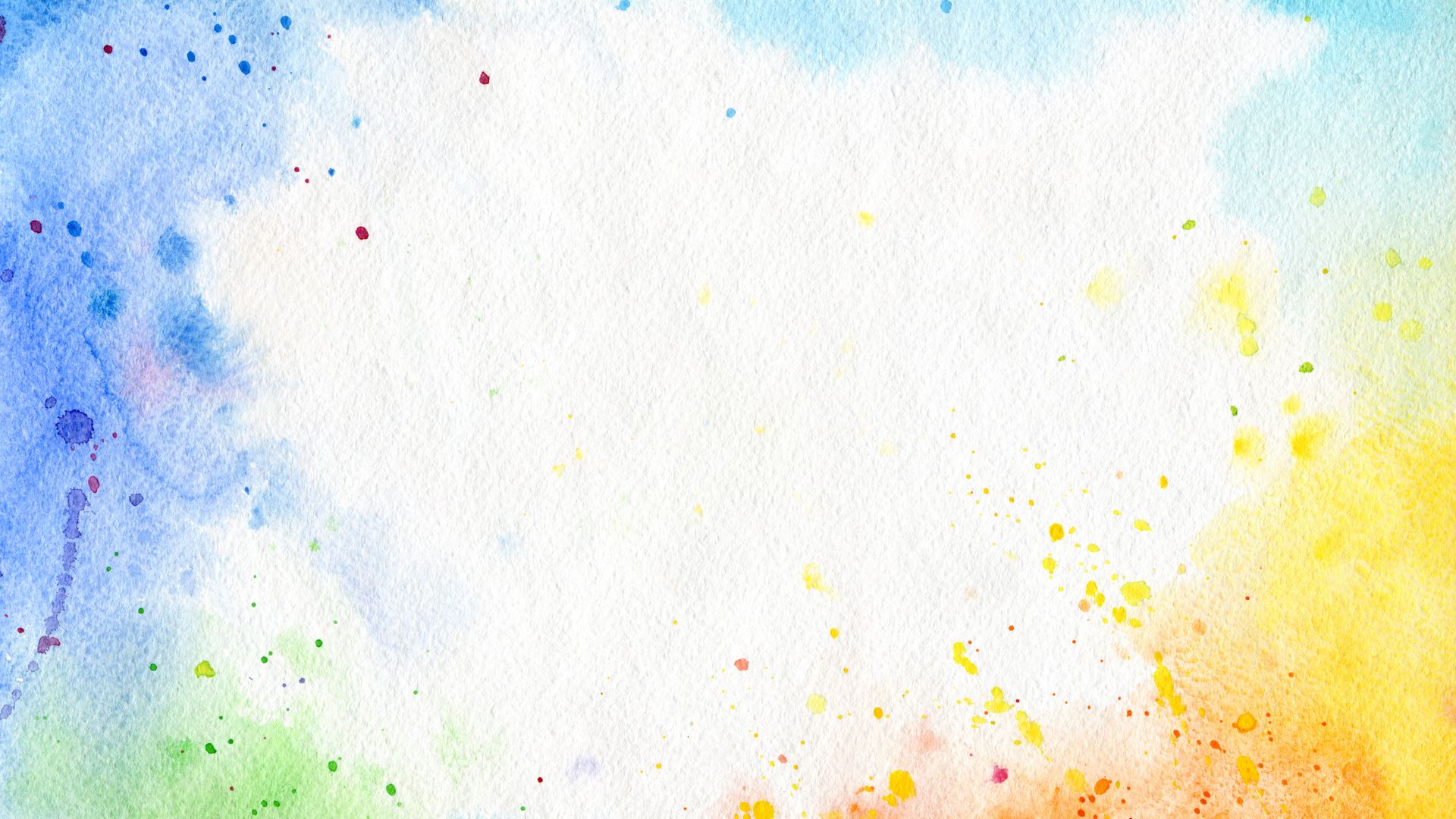 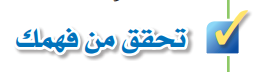 نشاط جماعي
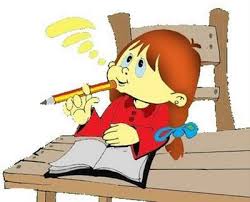 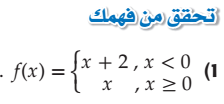 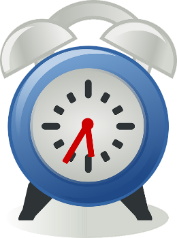 5 د
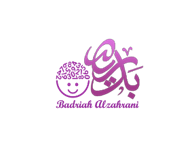 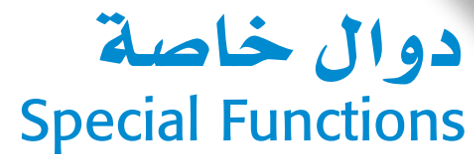 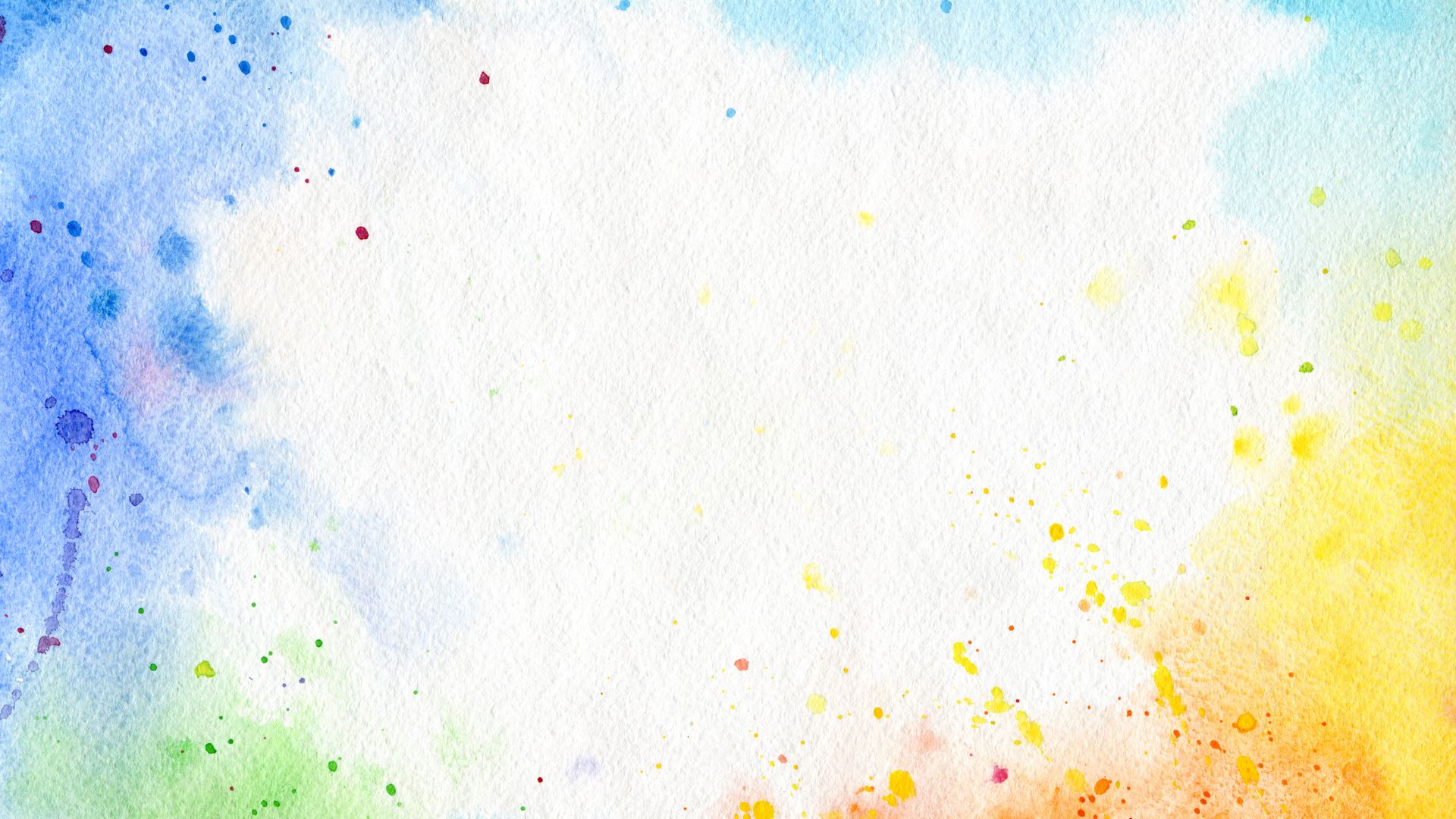 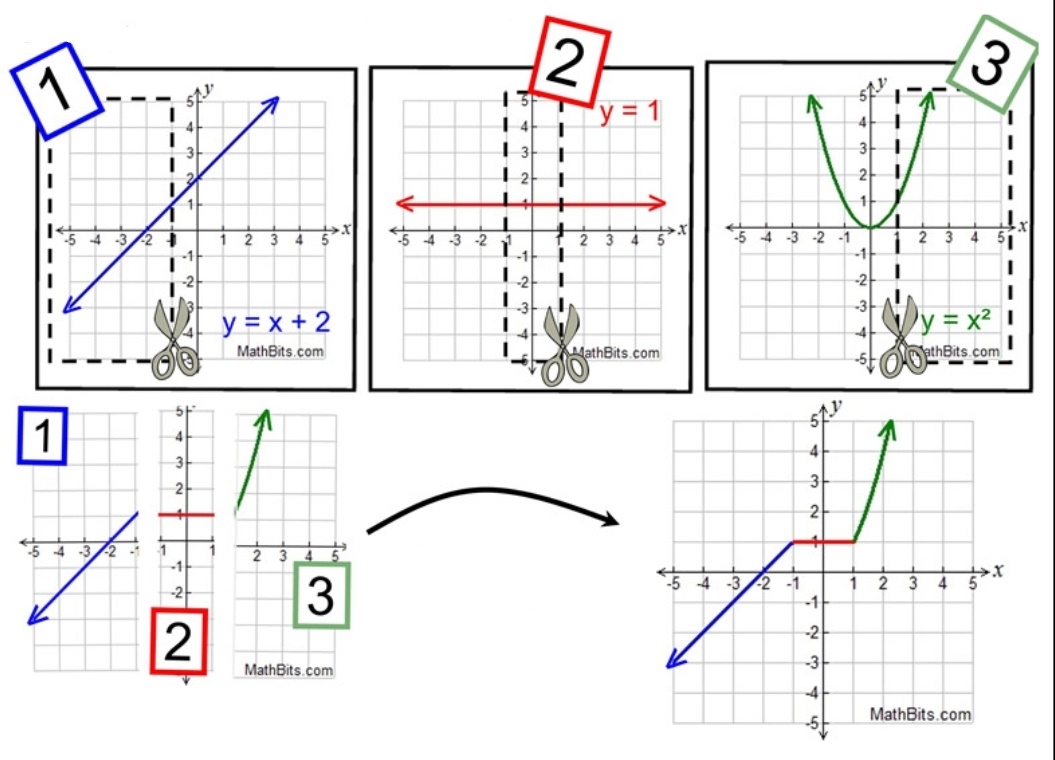 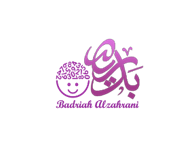 تجميع الدالة المتعددة التعريف
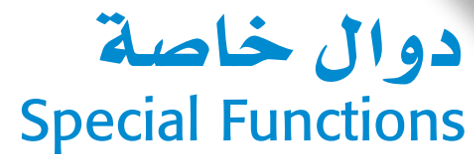 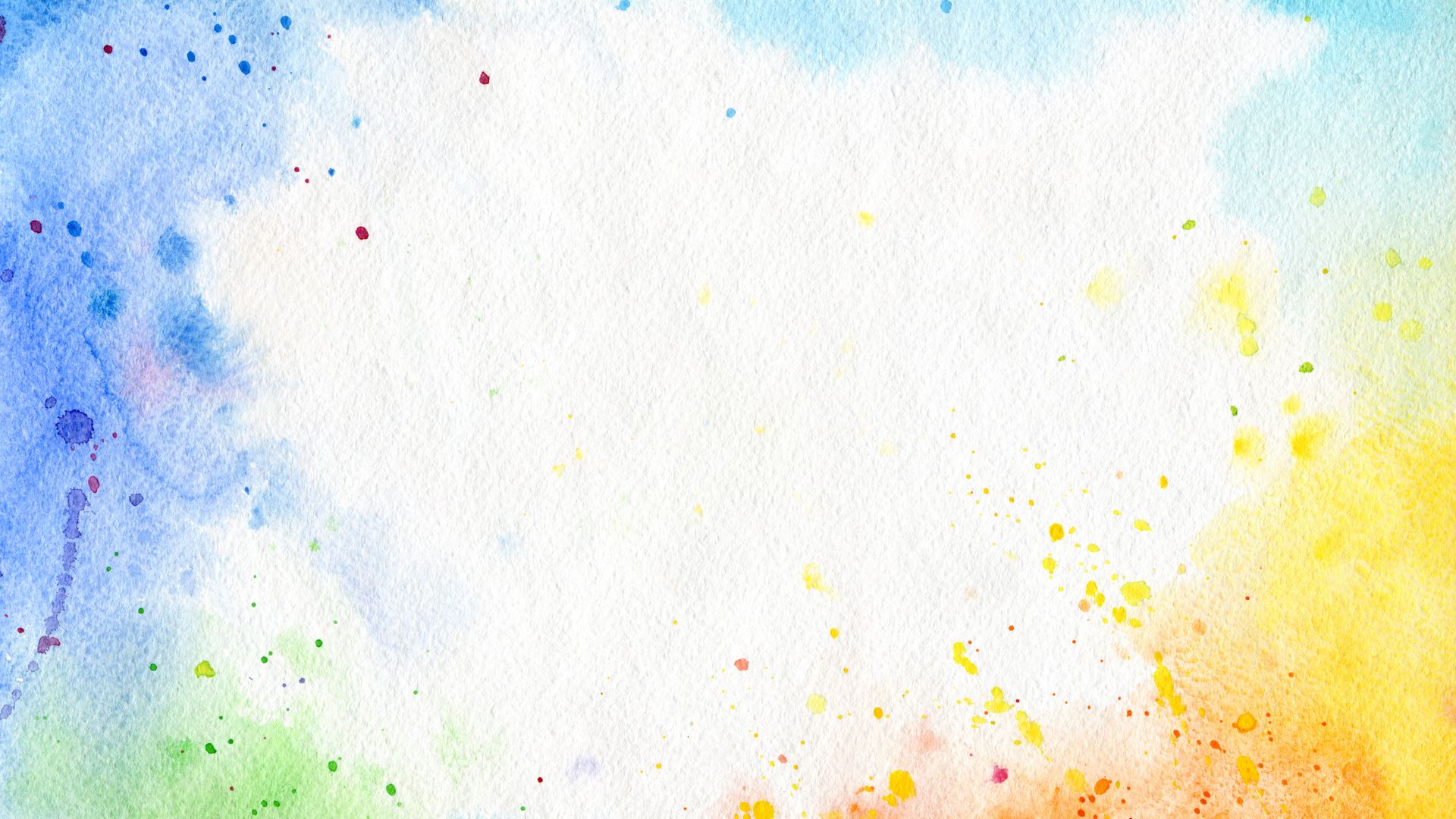 15 دقائق
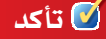 فردي
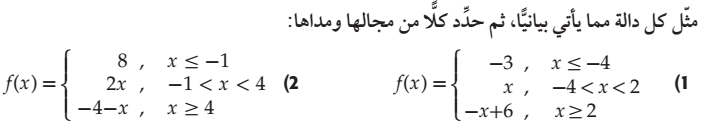 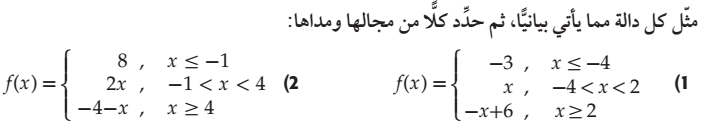 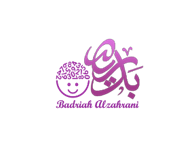 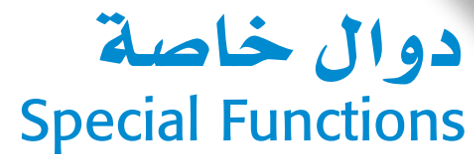 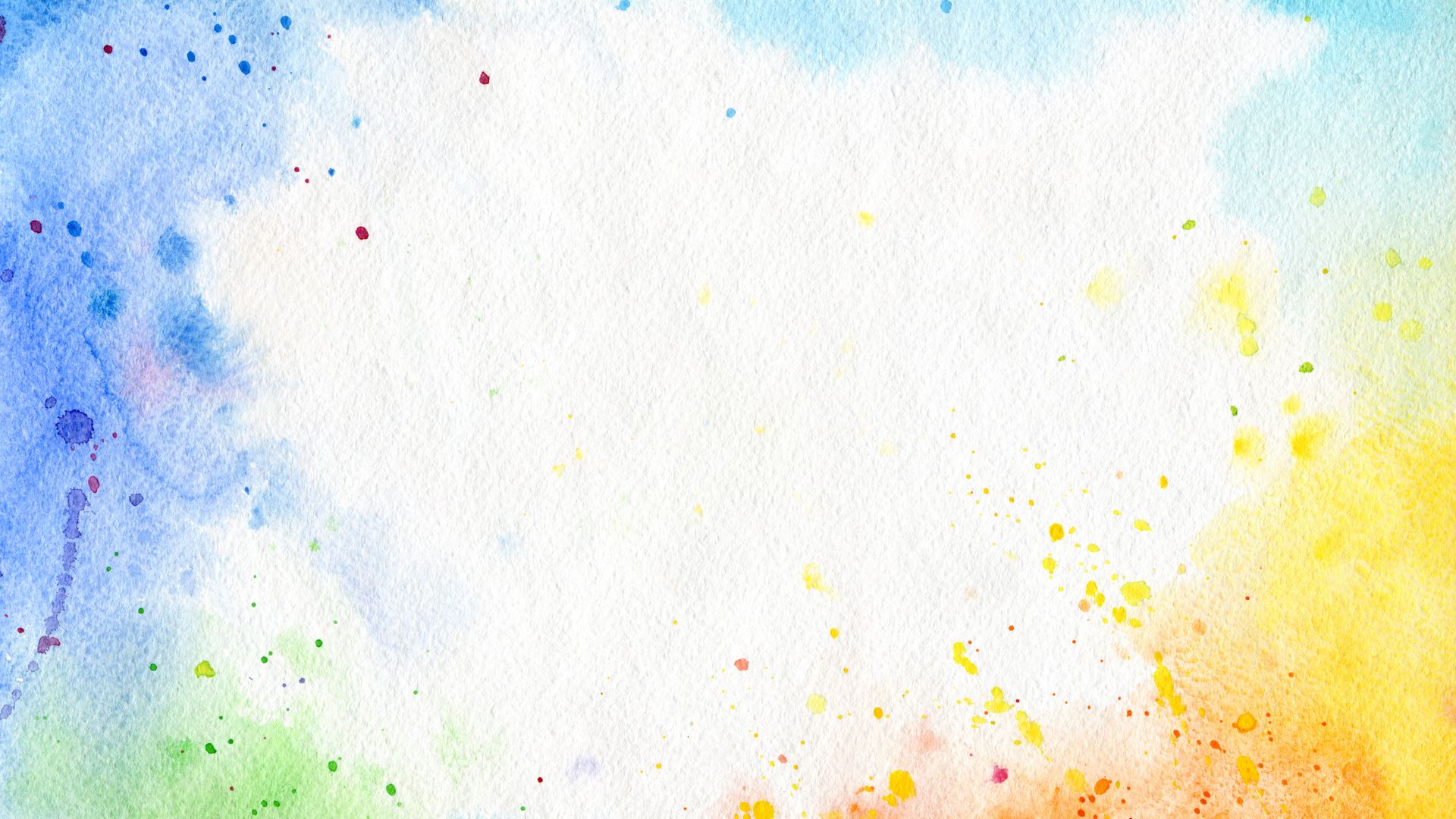 15 دقائق
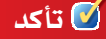 فردي
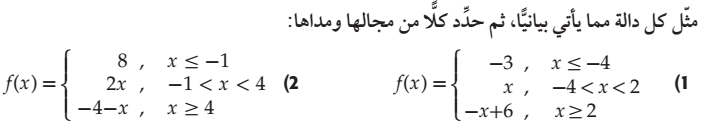 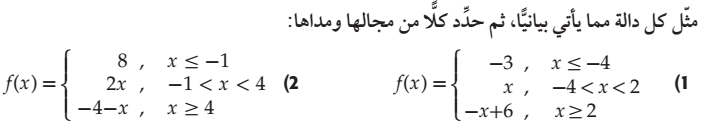 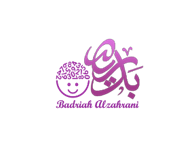 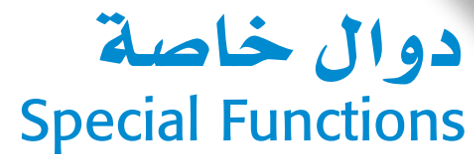 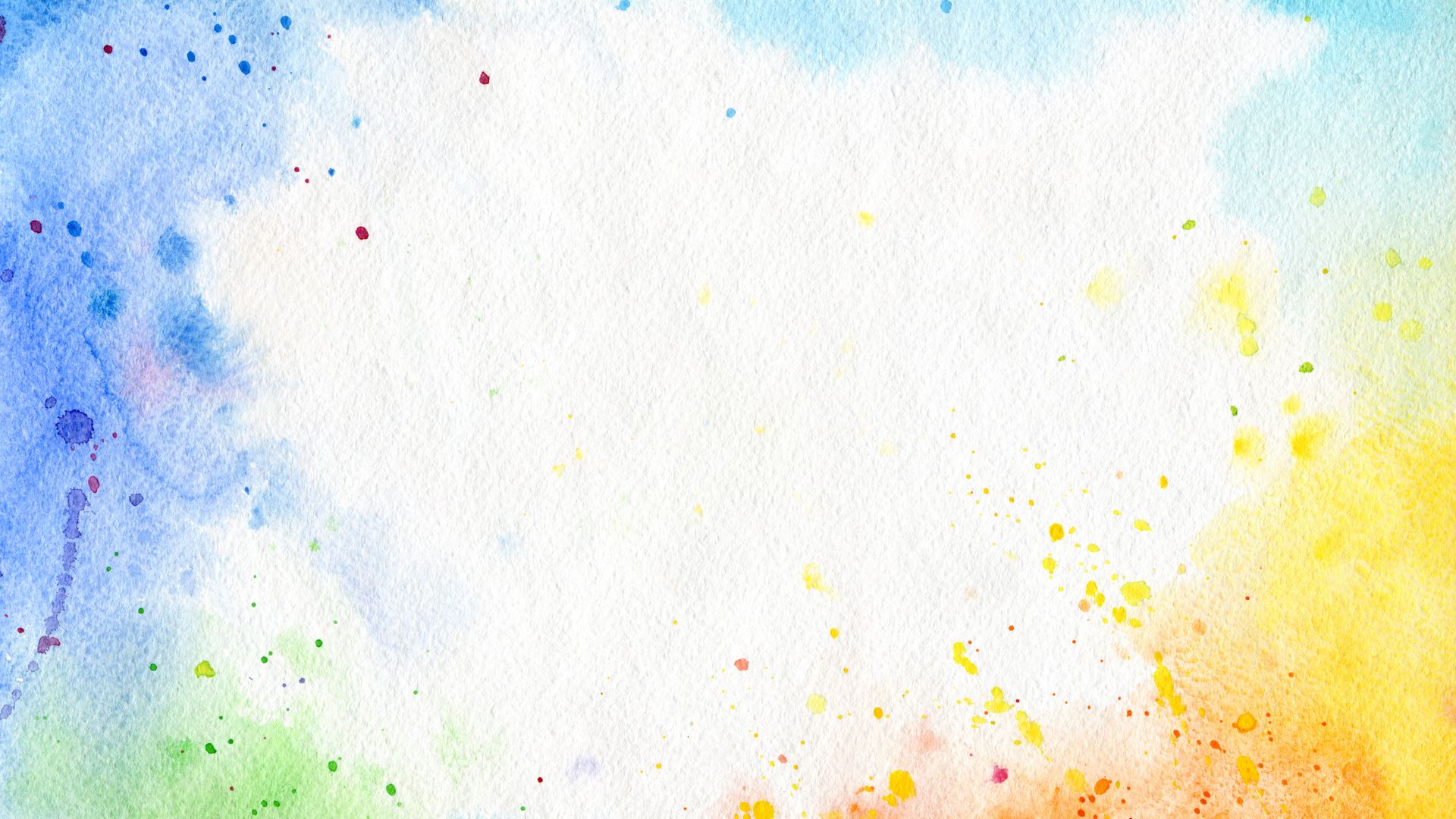 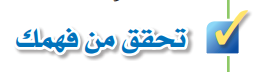 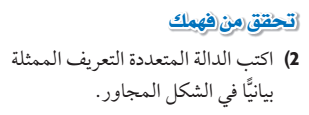 نشاط جماعي
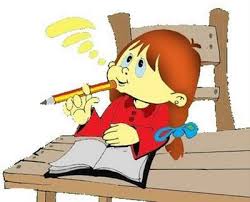 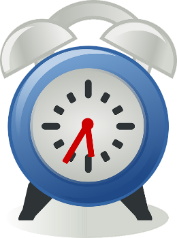 5 د
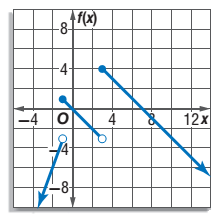 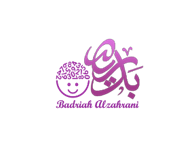 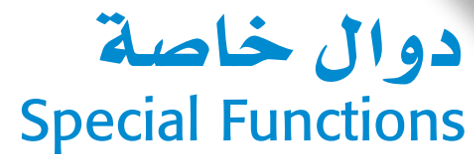 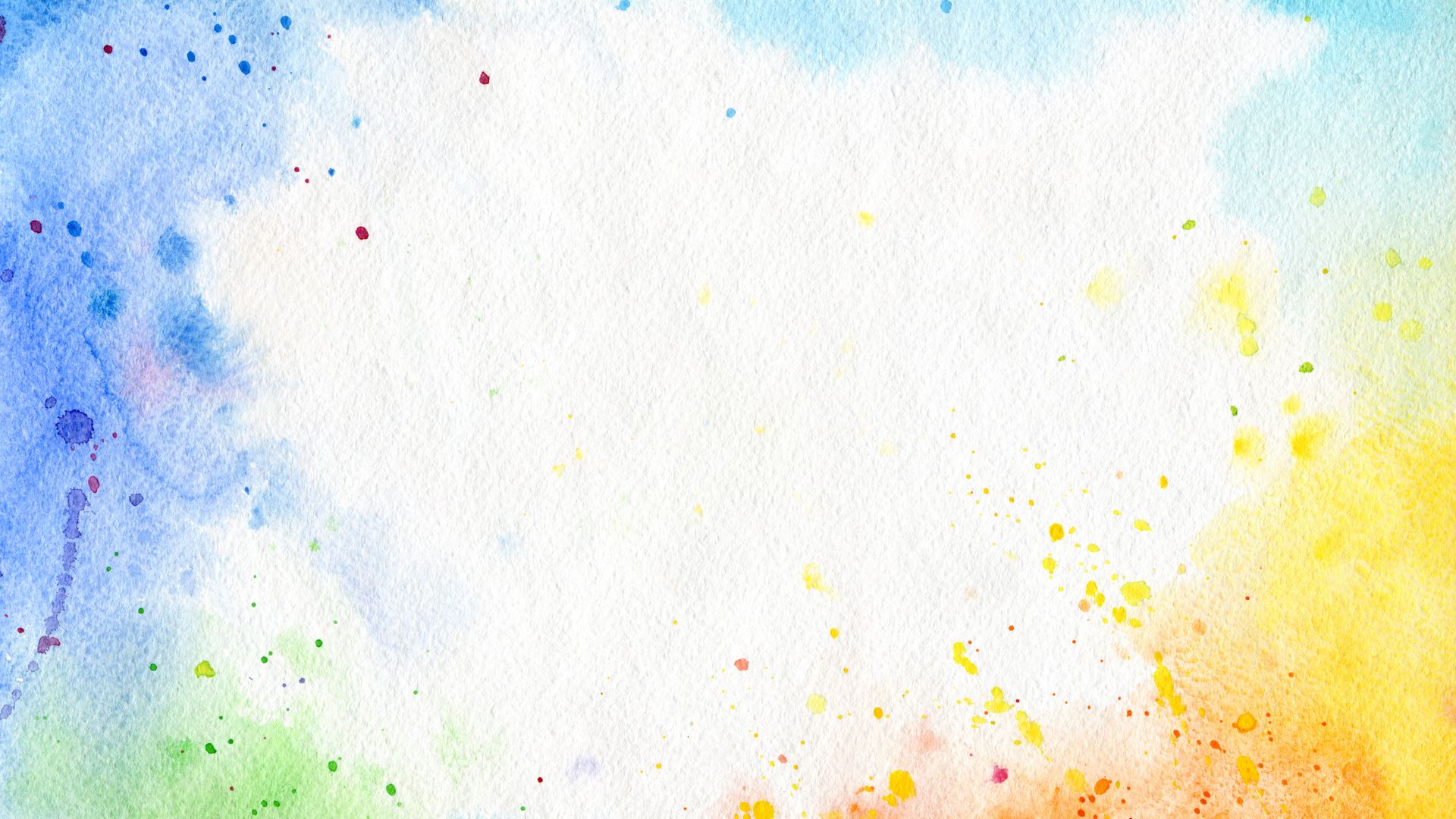 15 دقائق
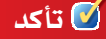 فردي
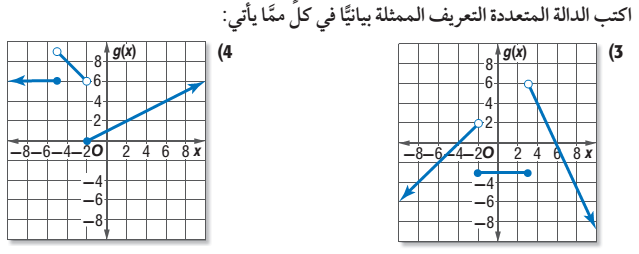 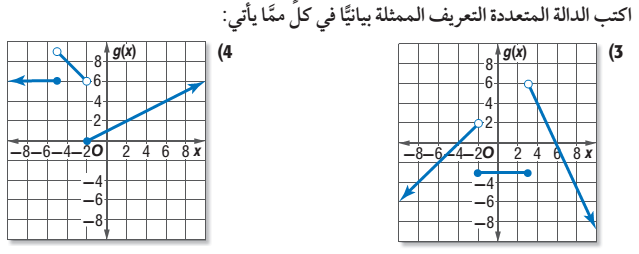 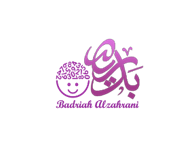 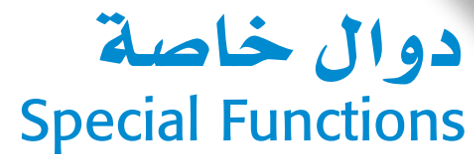 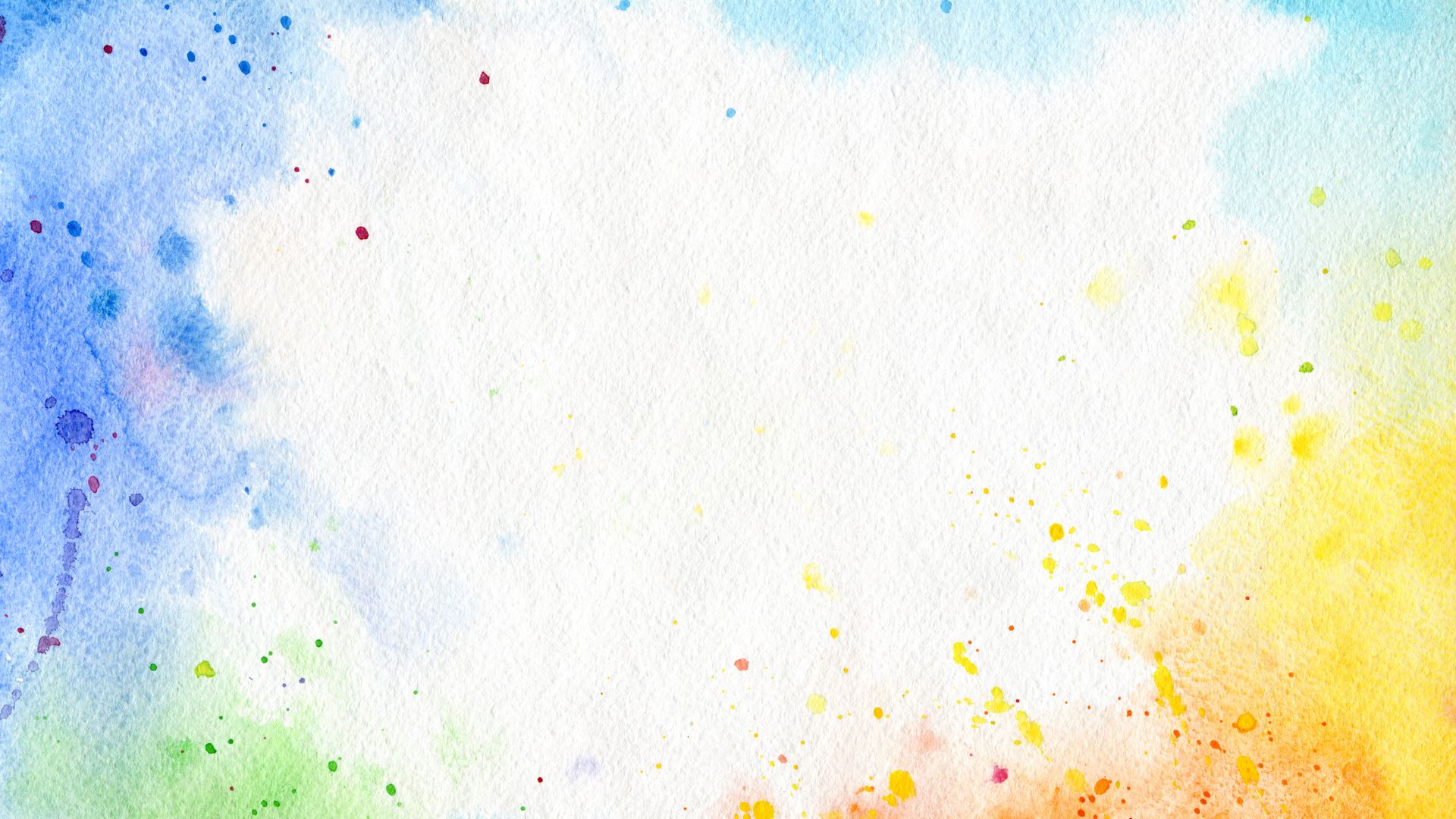 15 دقائق
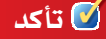 فردي
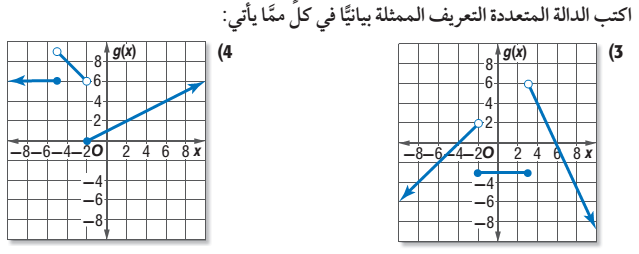 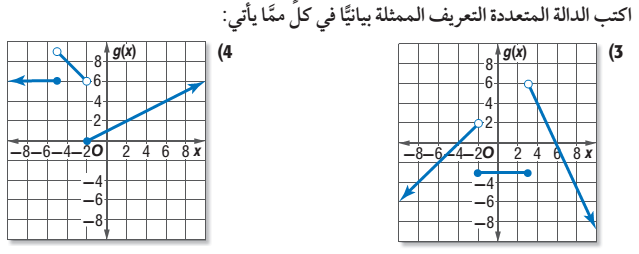 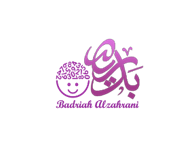 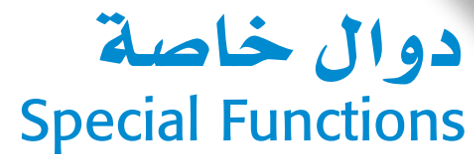 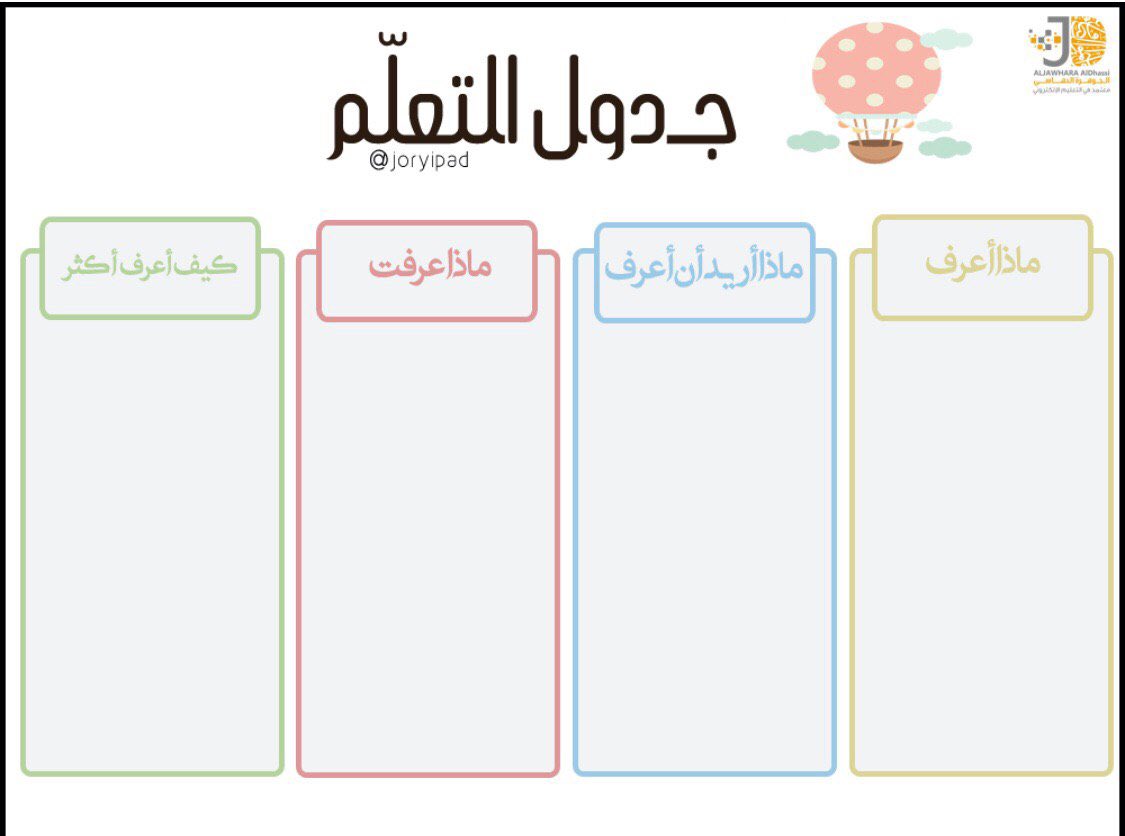 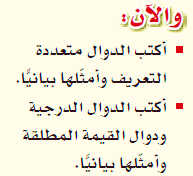 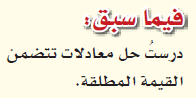 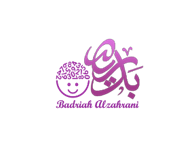 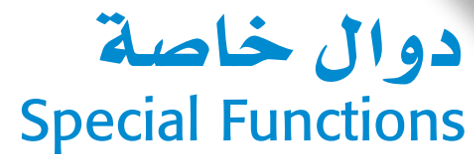 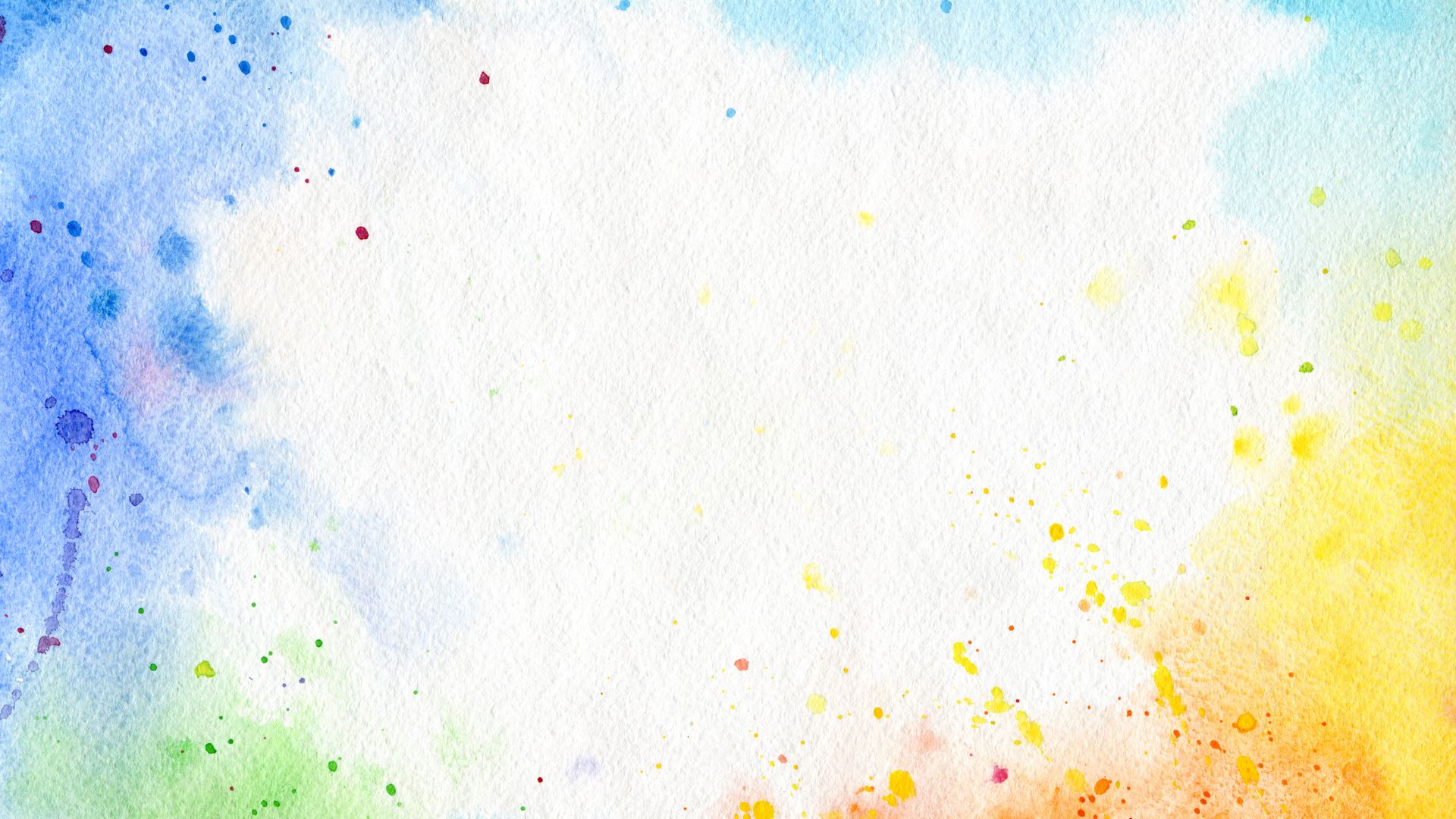 كيف كان الدرس؟
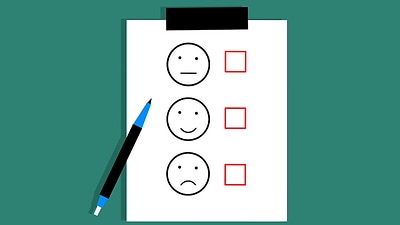 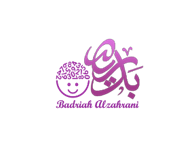 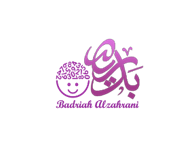 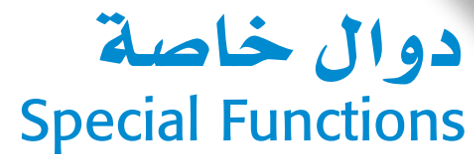 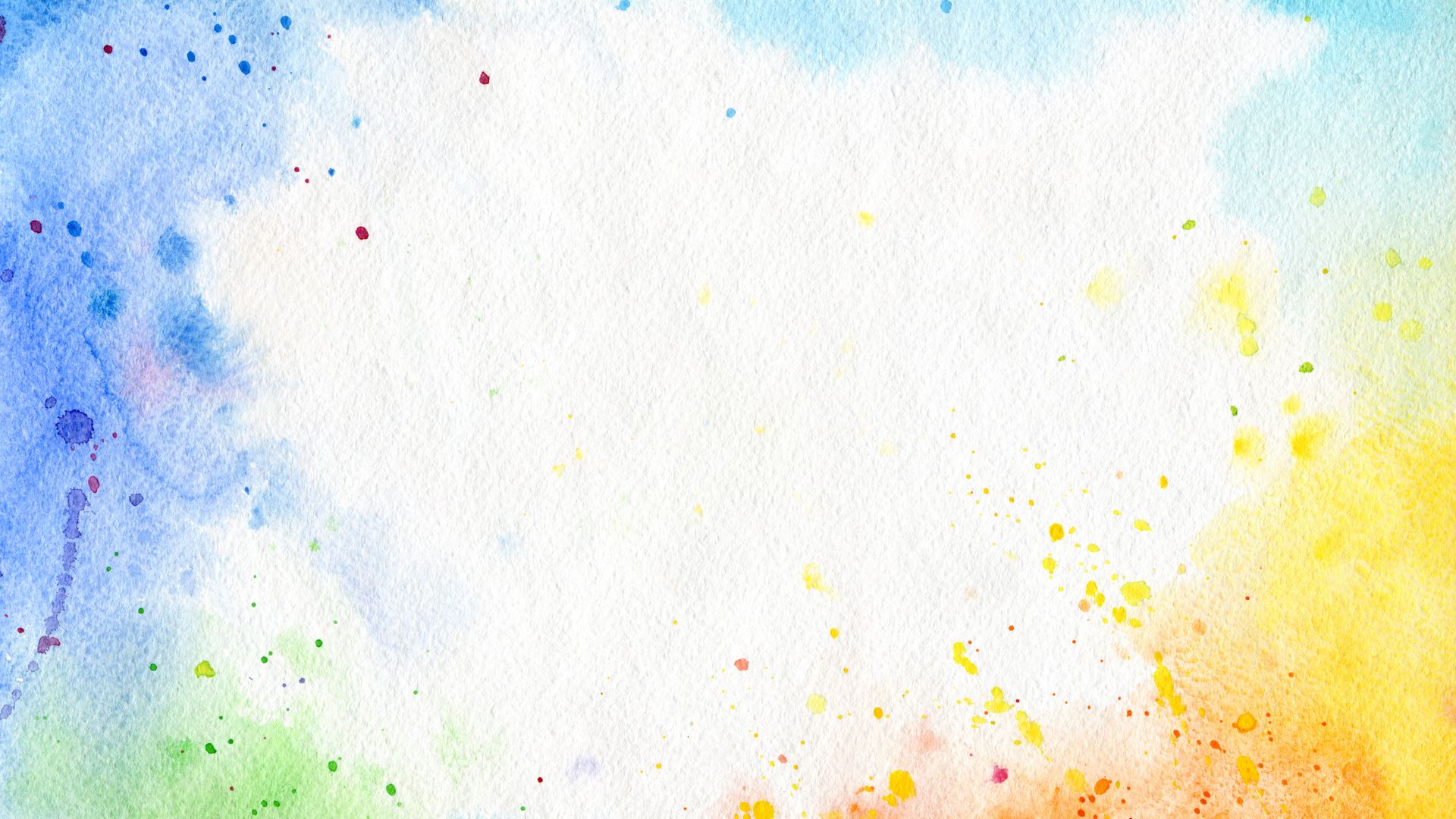 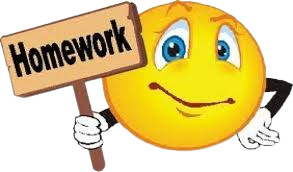 الواجب المنزلي
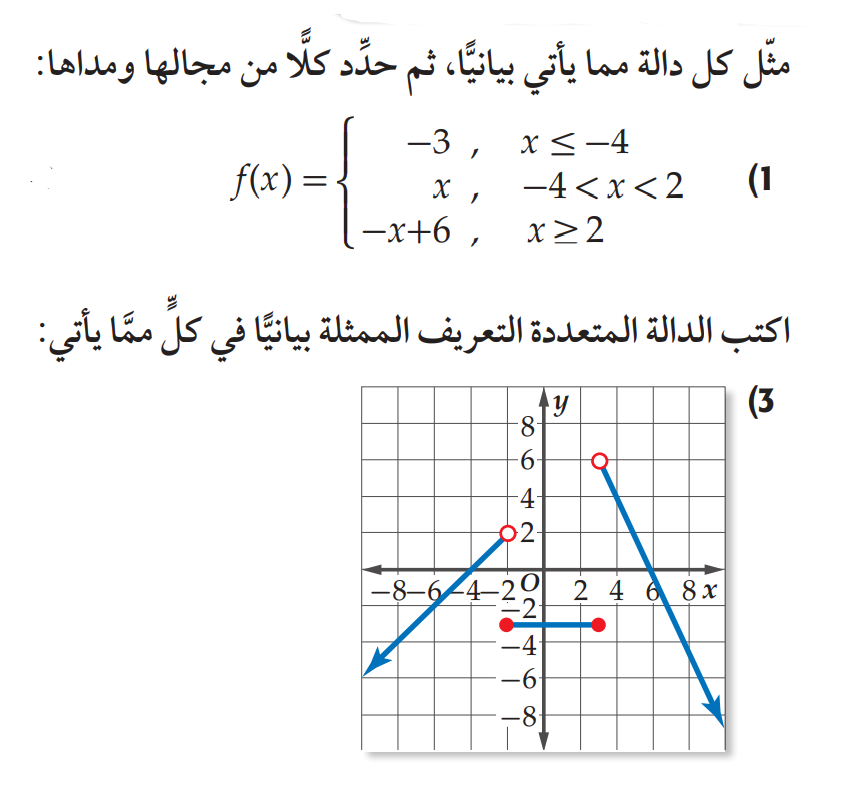 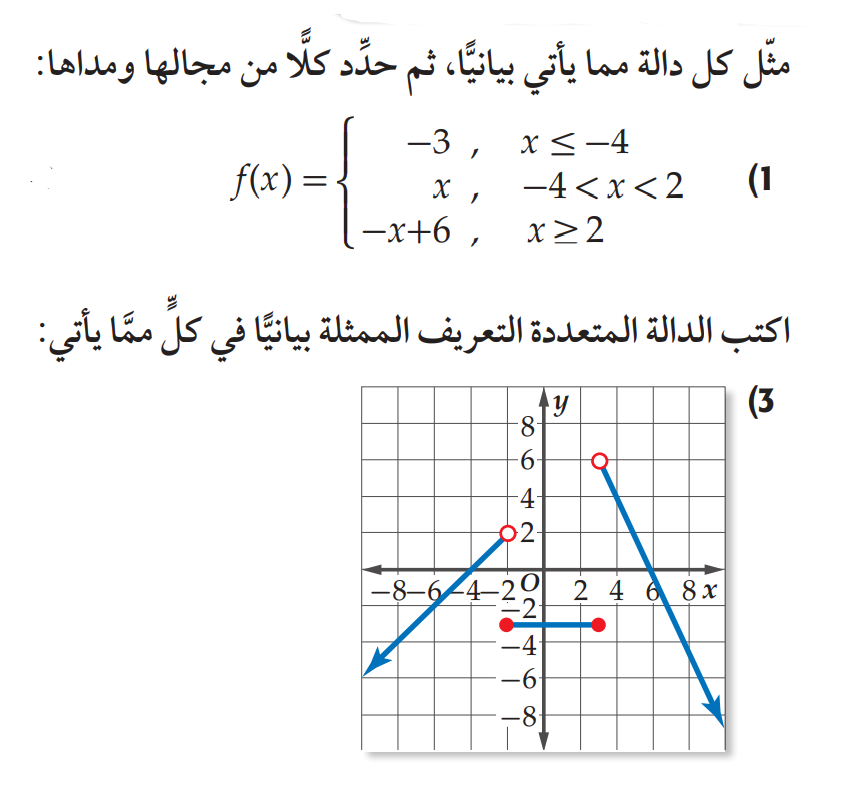 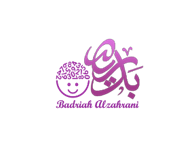 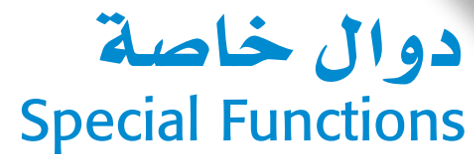 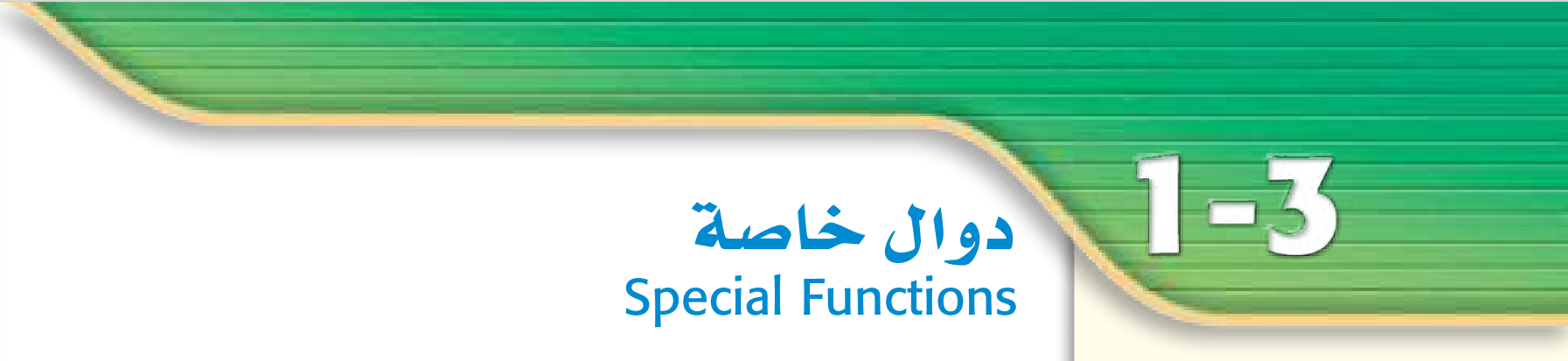 تـــــــابع
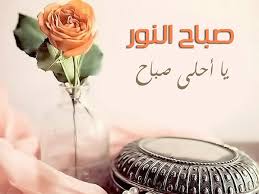 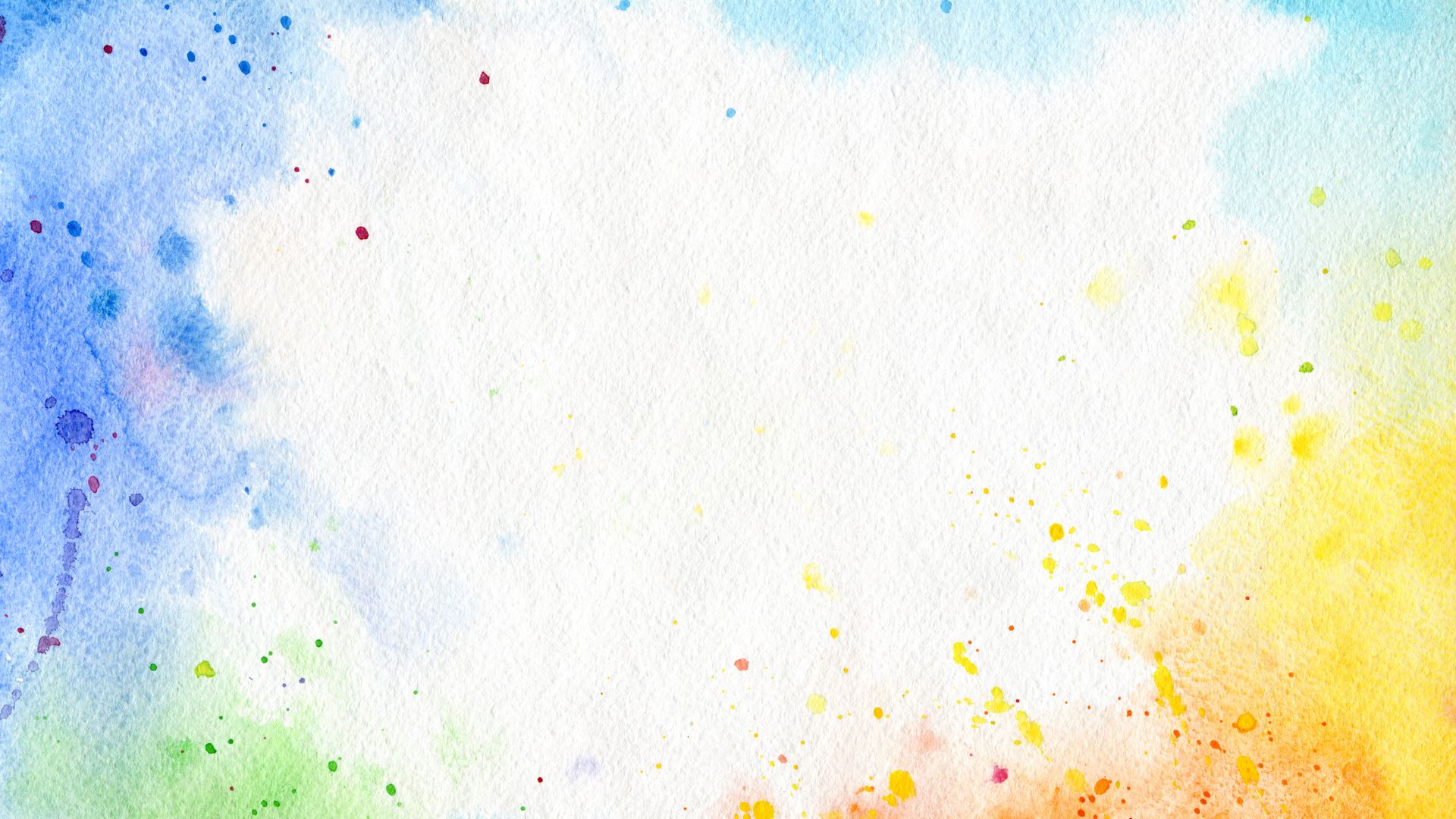 مفاهيم
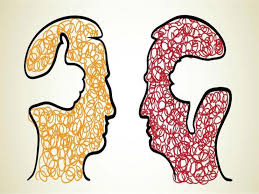 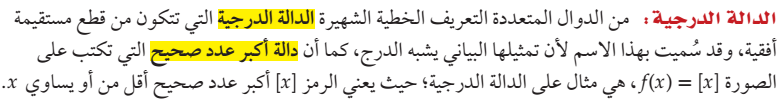 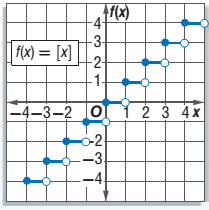 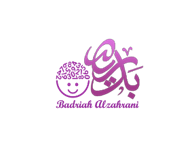 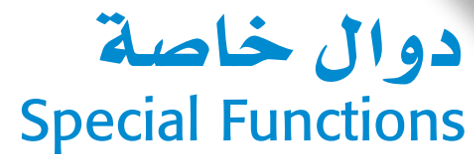 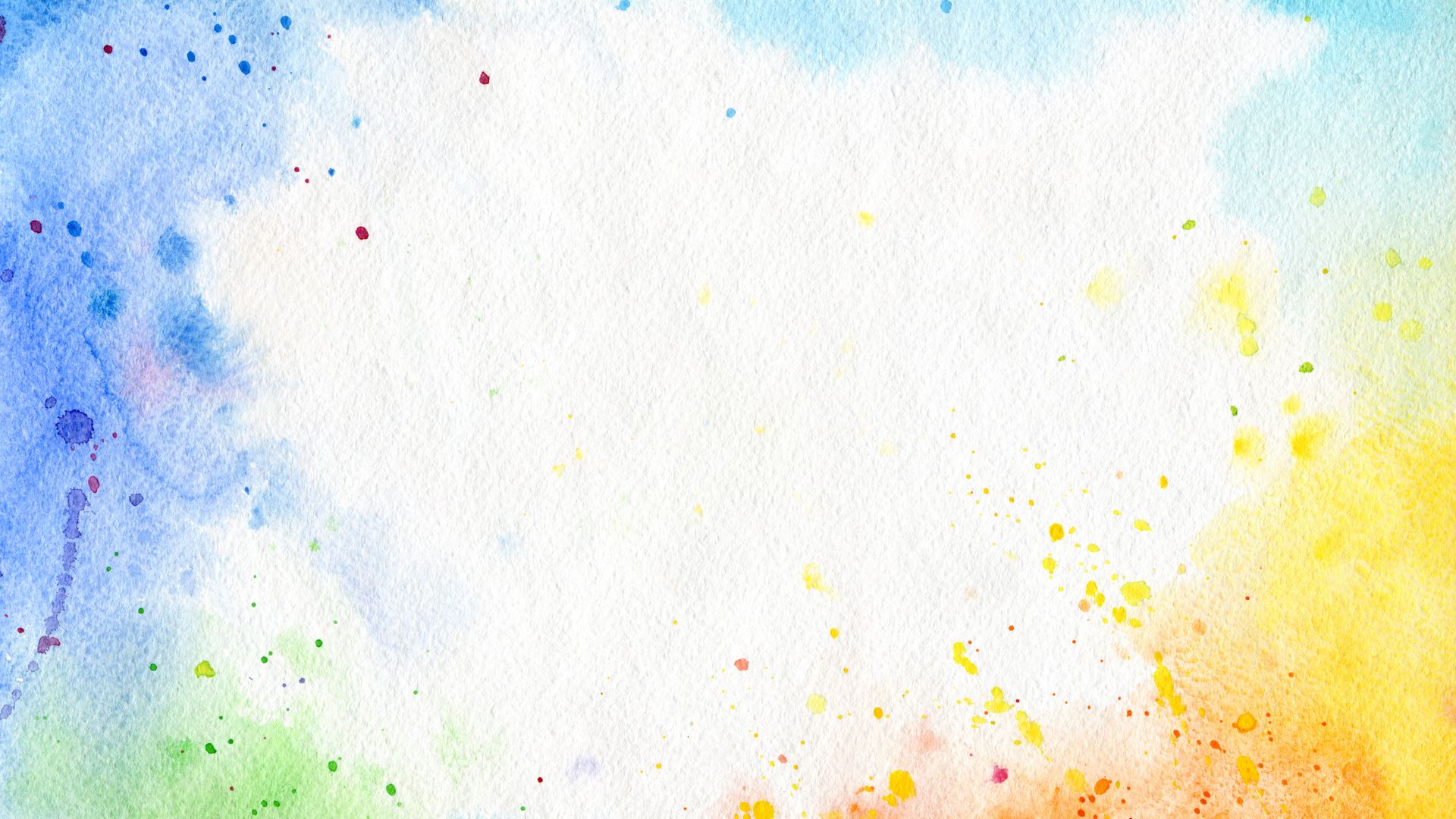 مفاهيم
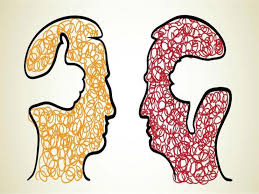 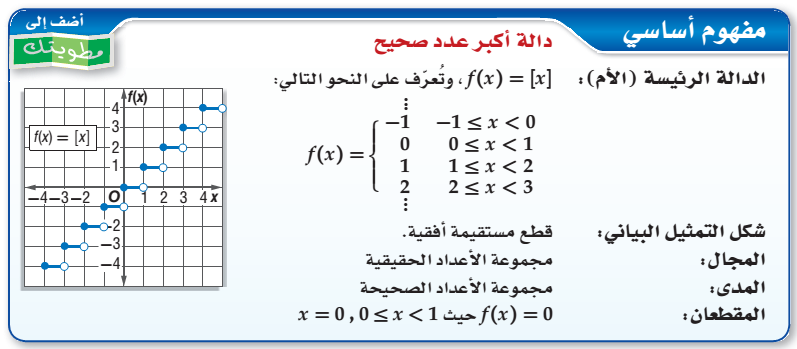 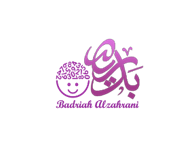 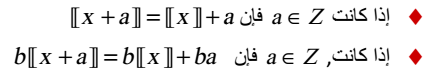 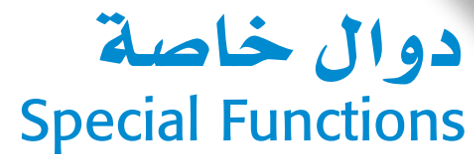 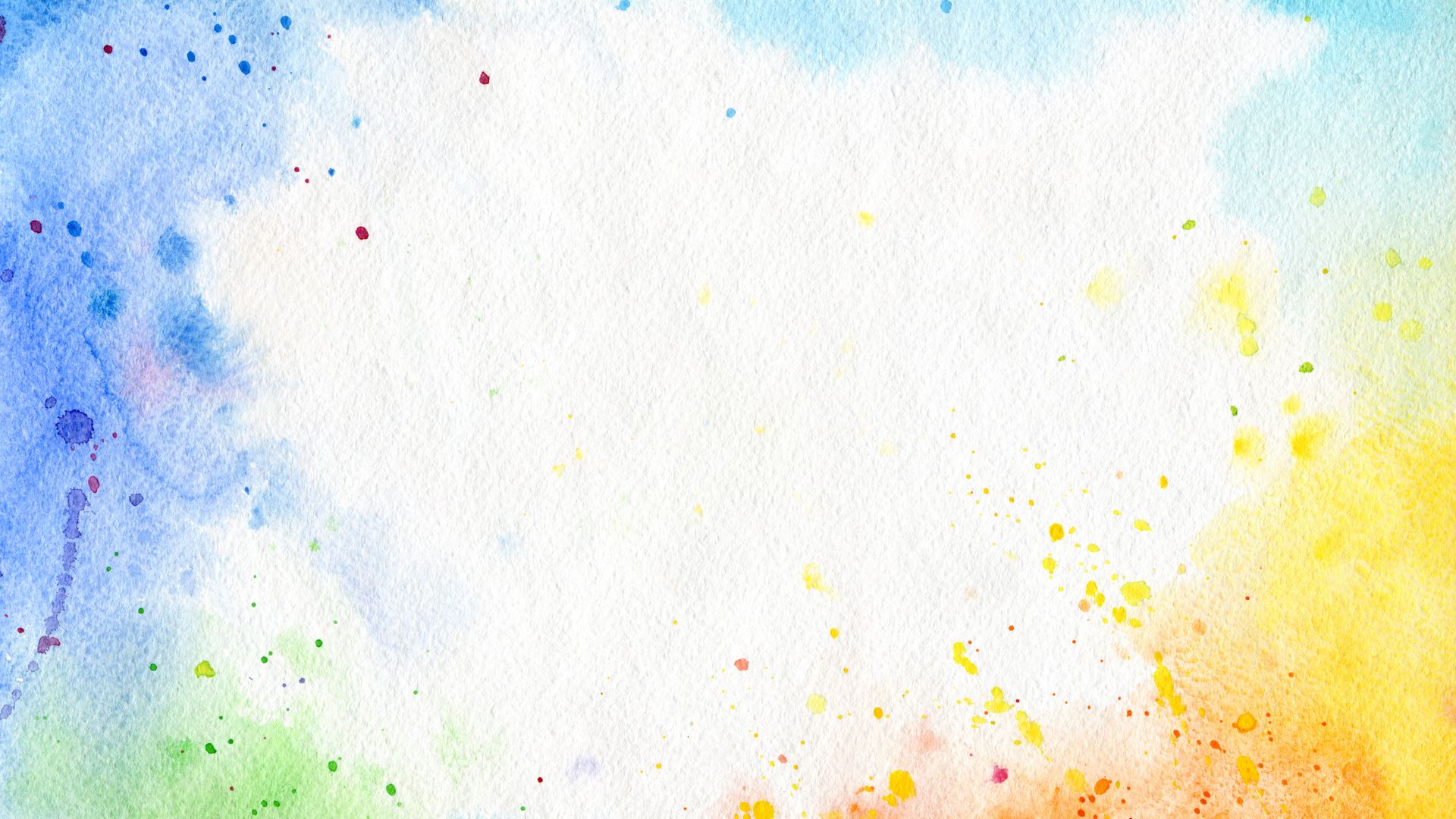 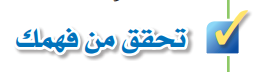 نشاط جماعي
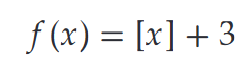 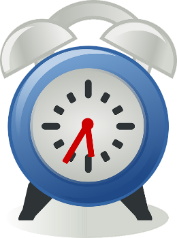 5 د
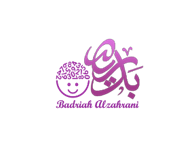 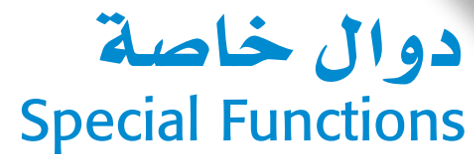 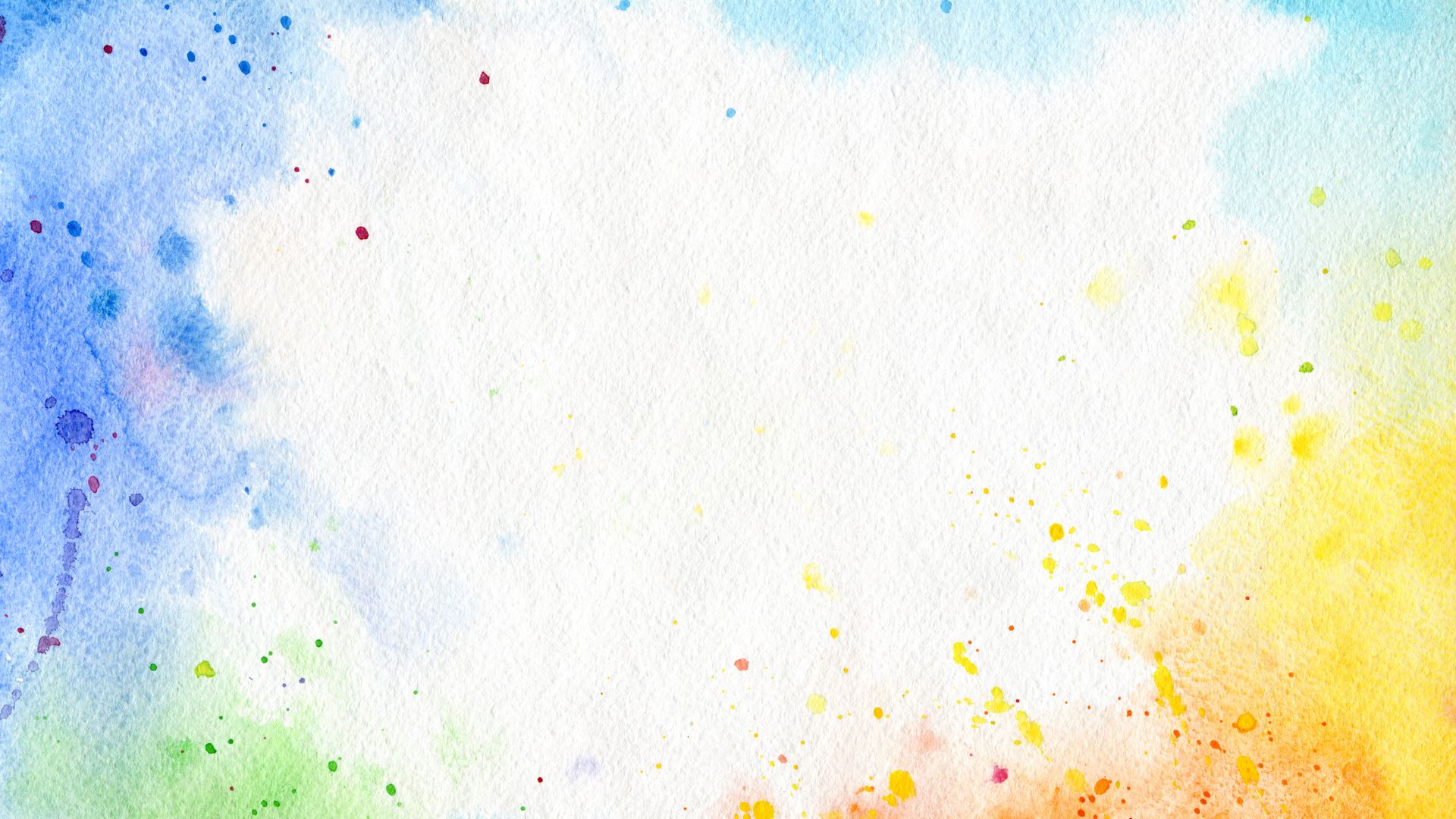 10 دقائق
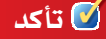 فردي
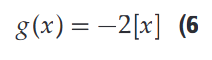 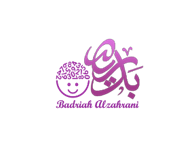 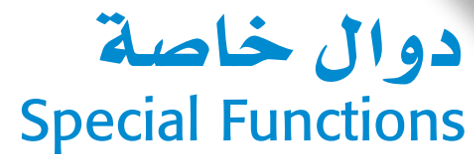 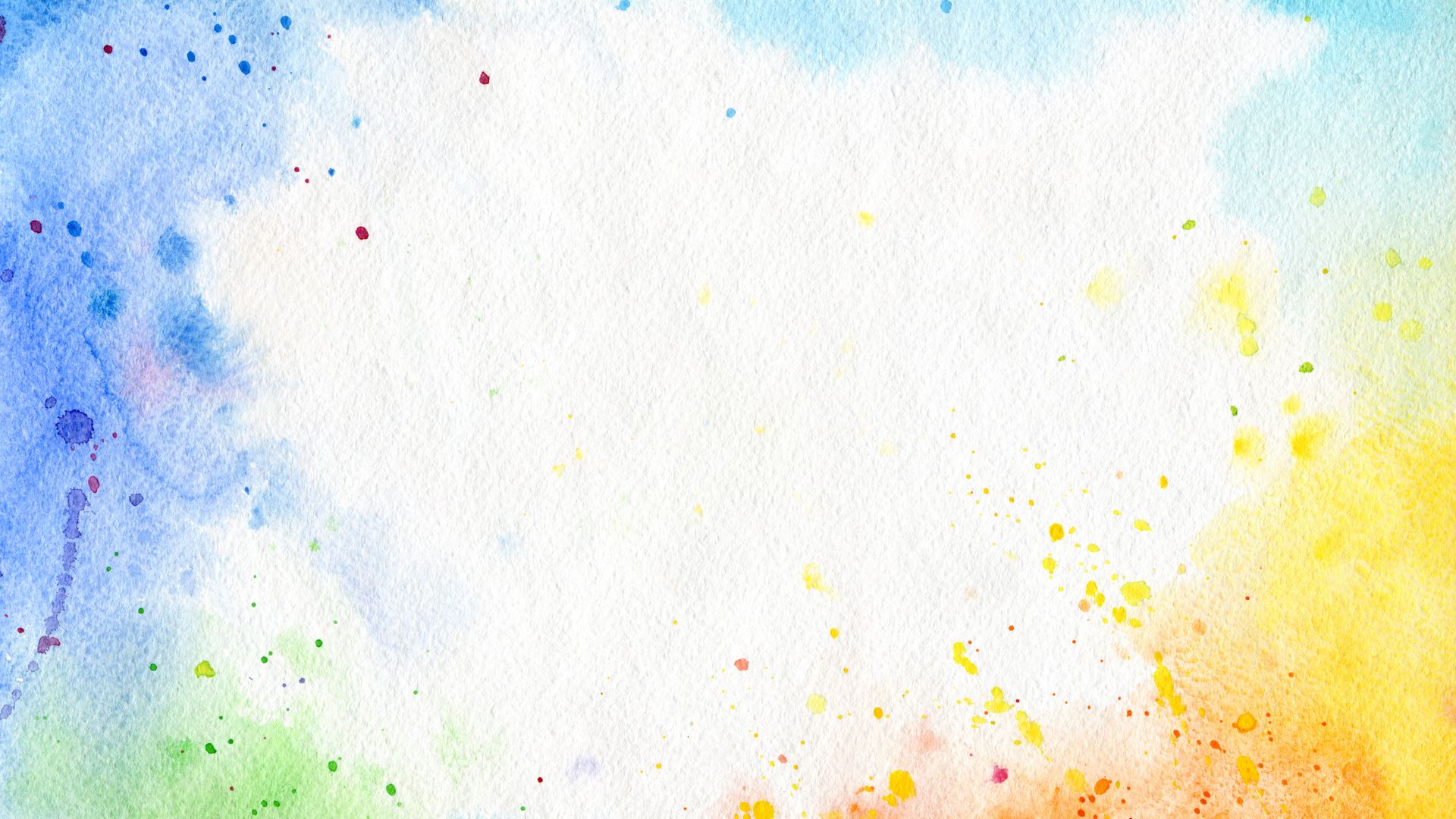 مفاهيم
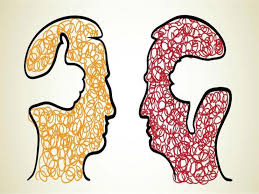 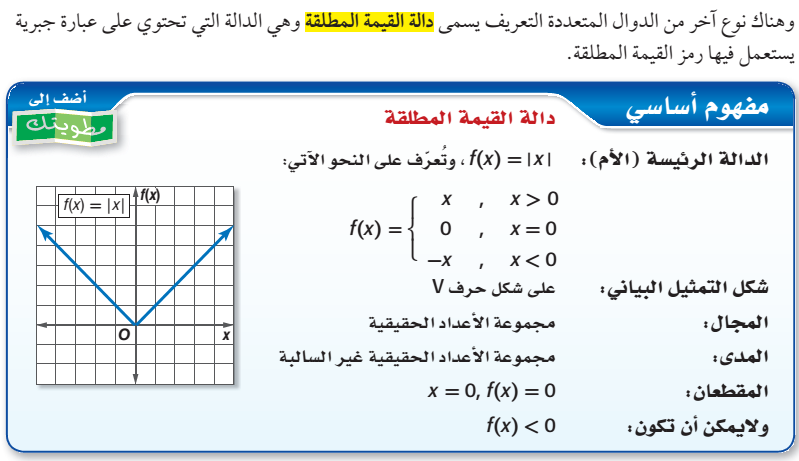 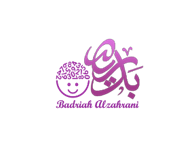 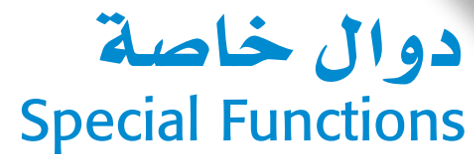 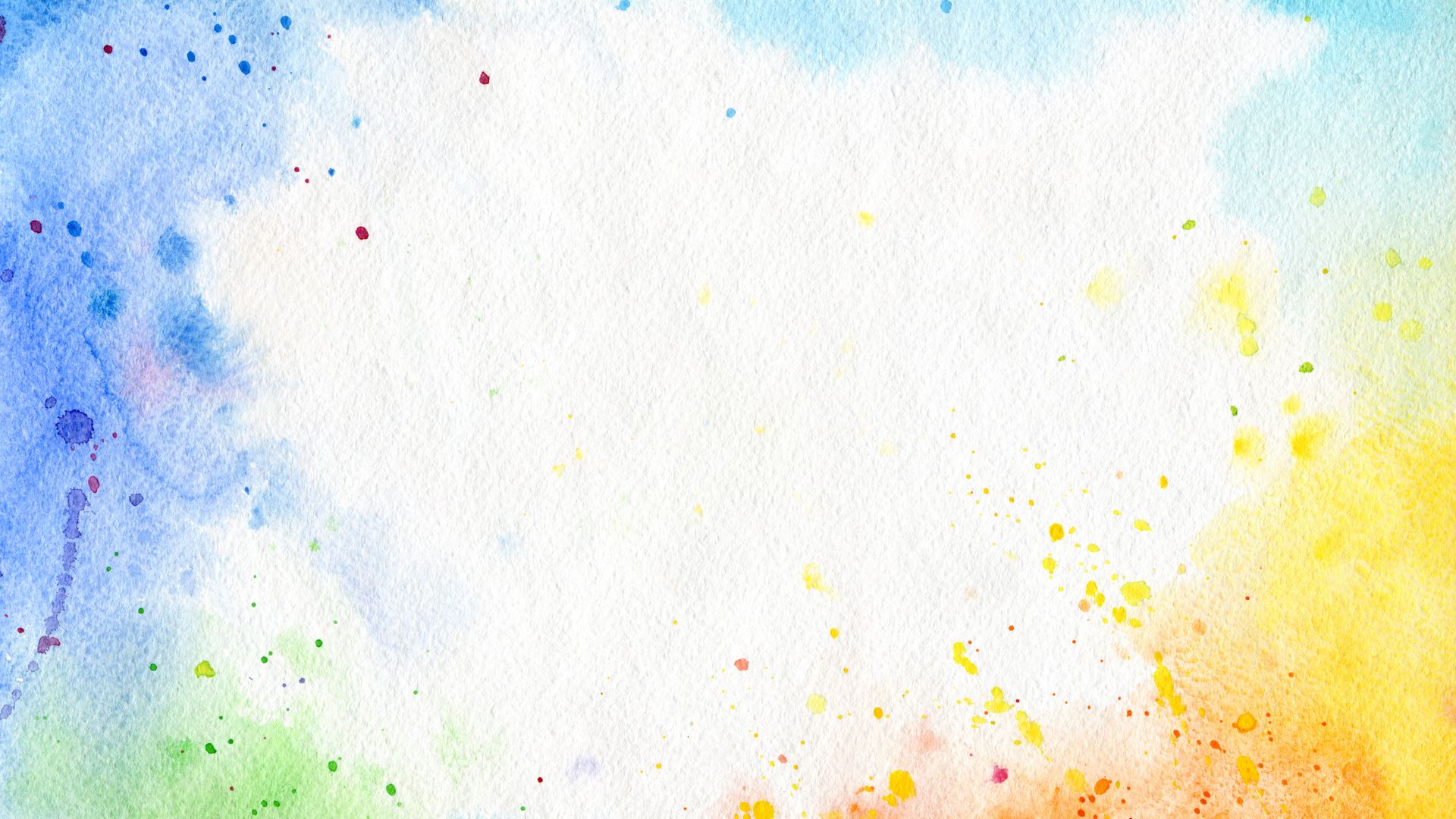 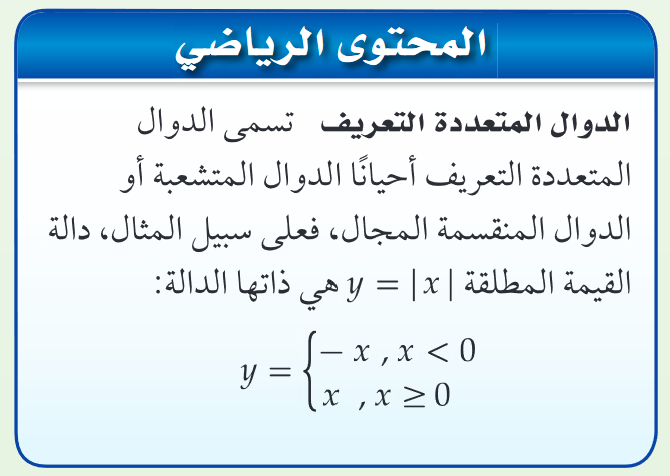 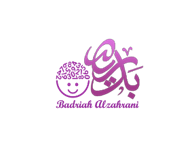 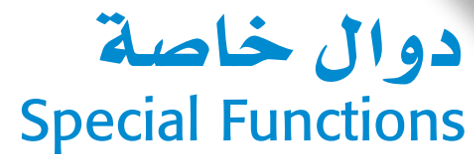 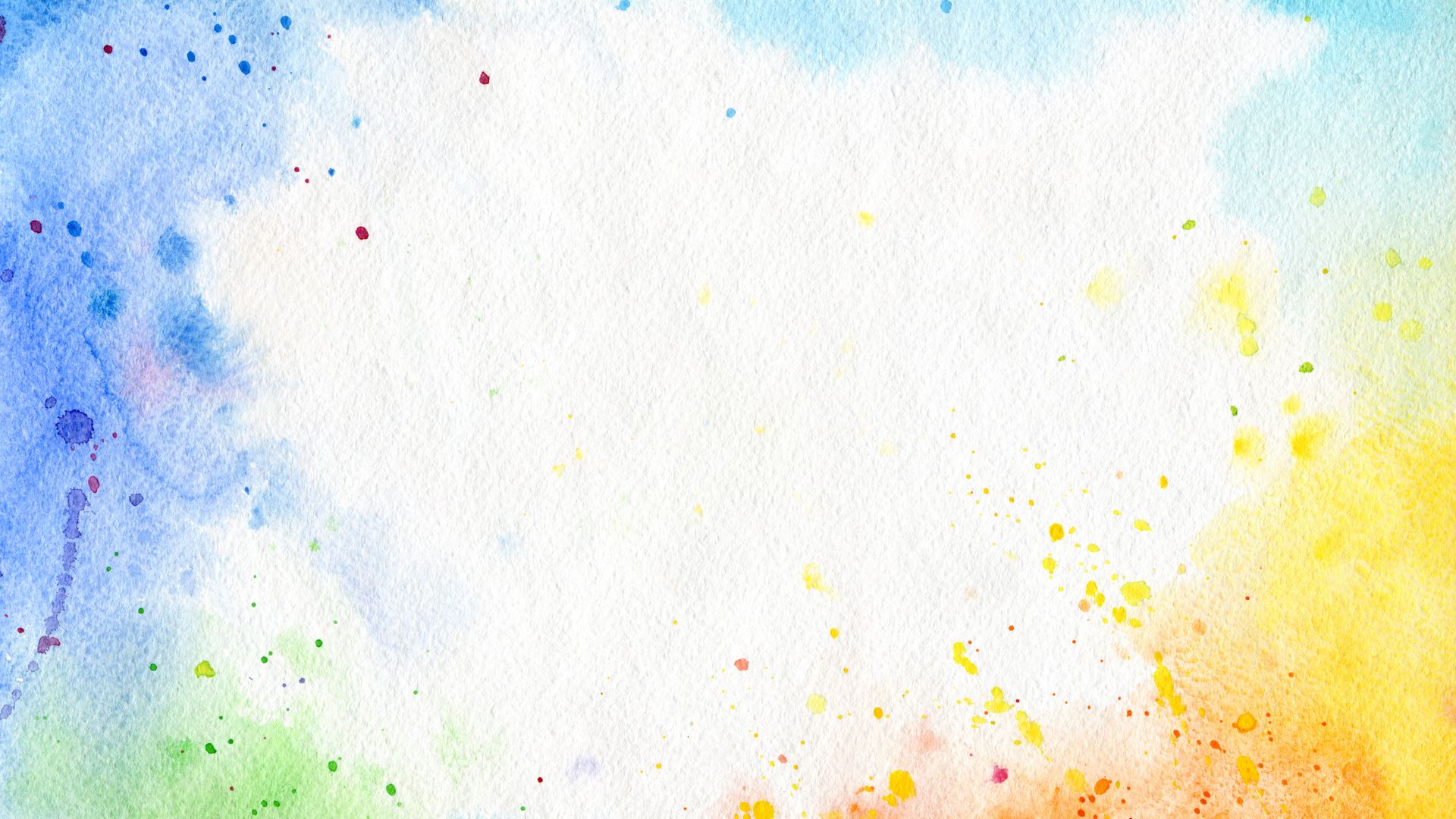 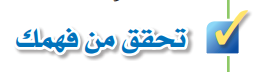 نشاط جماعي
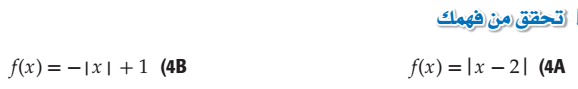 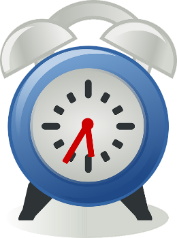 5 د
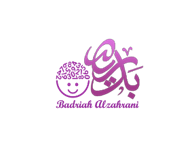 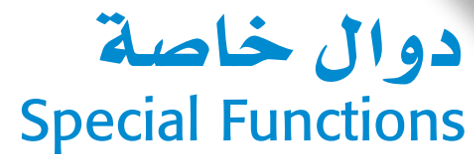 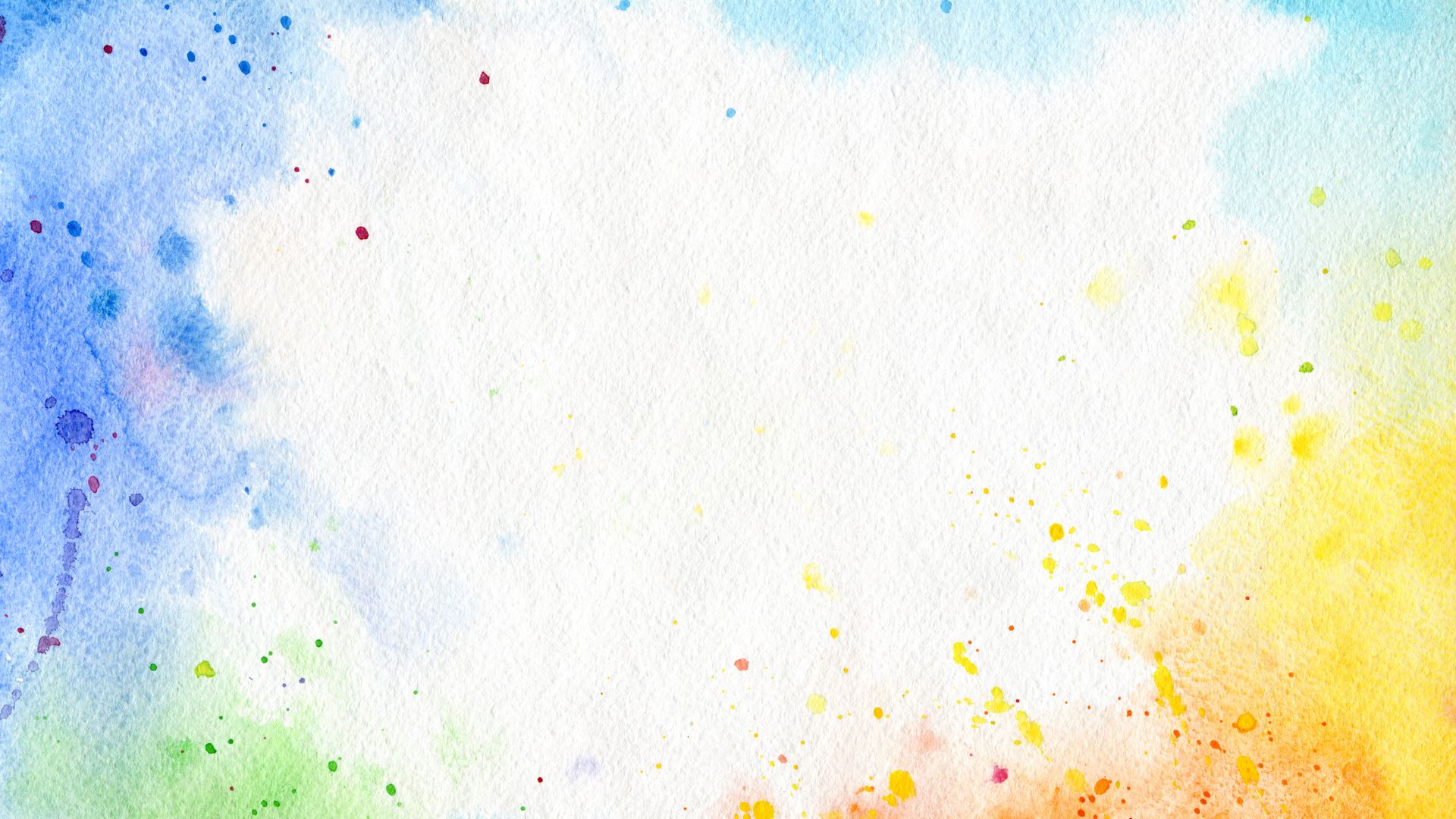 10 دقائق
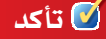 فردي
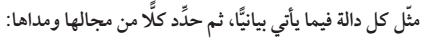 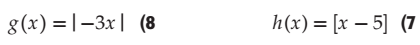 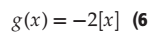 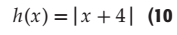 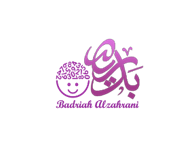 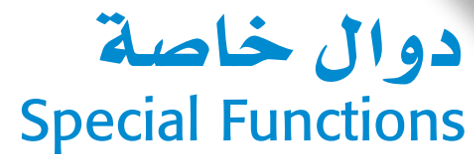 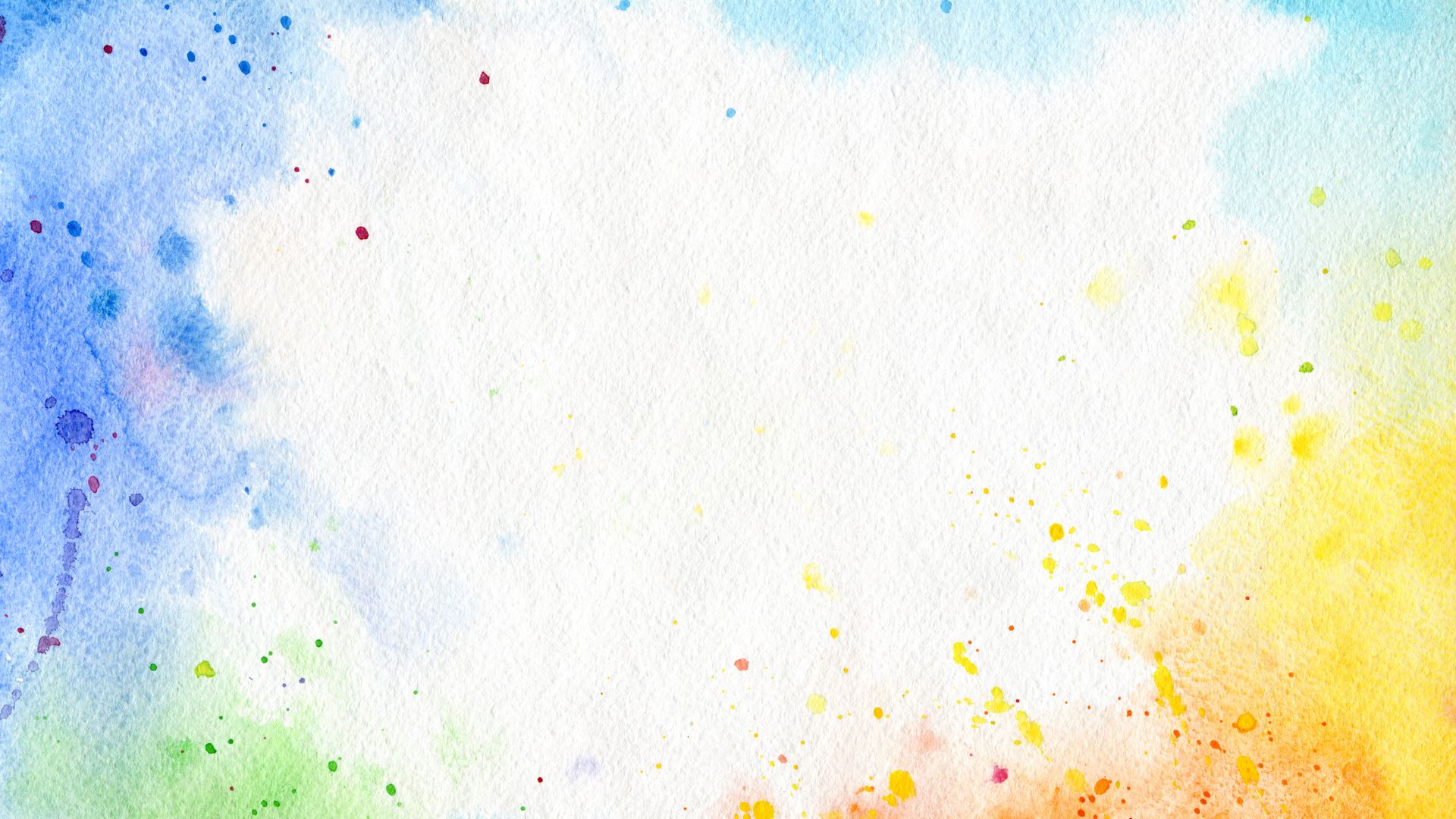 كيف كان الدرس؟
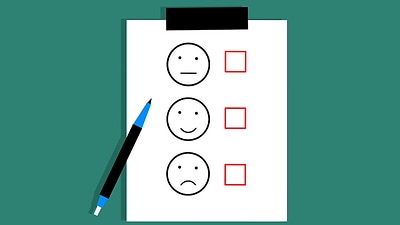 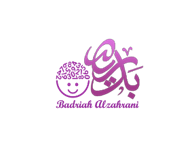 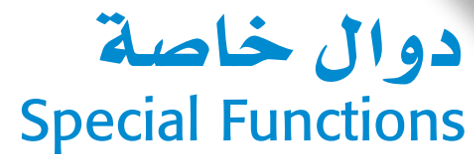 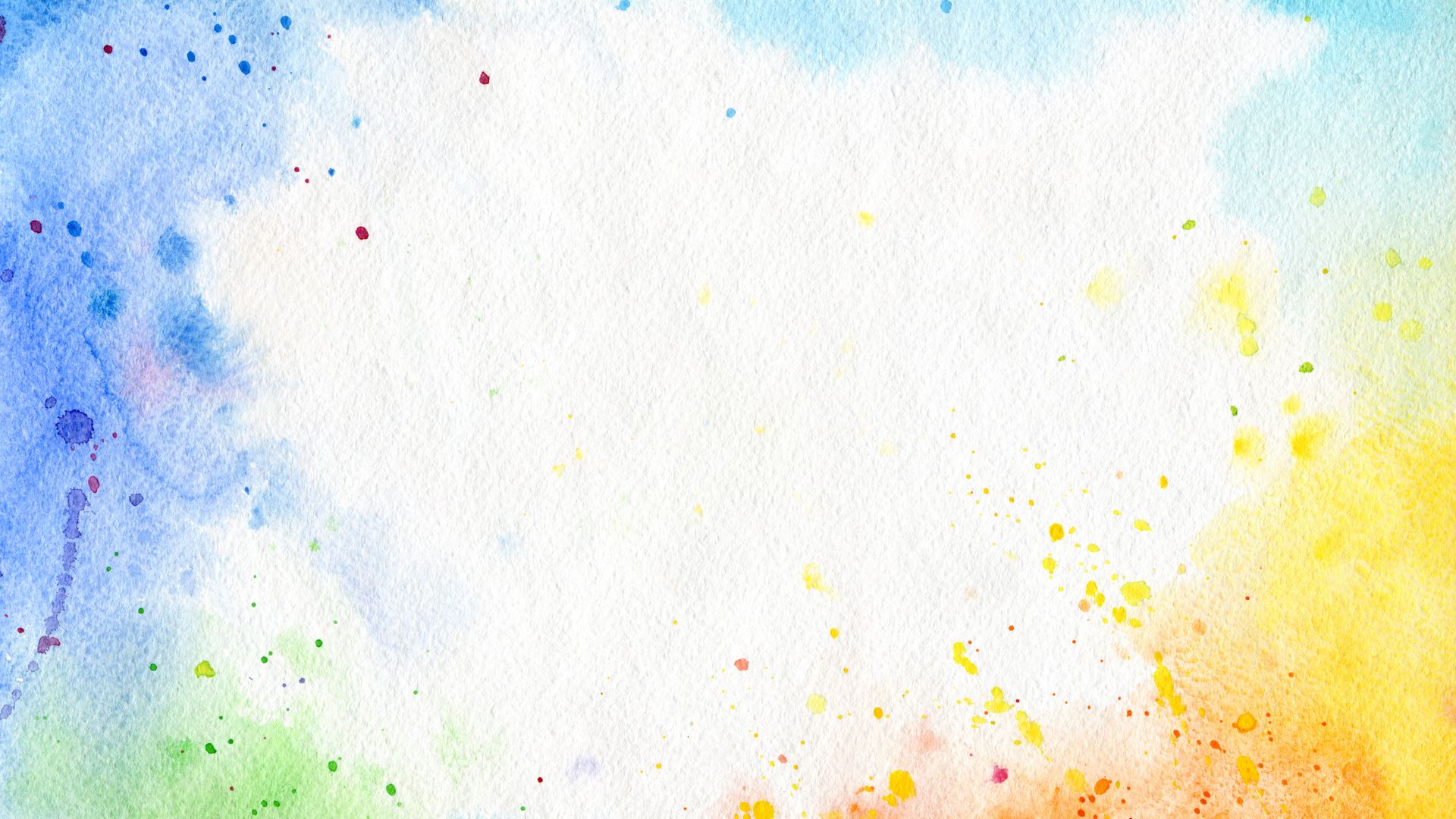 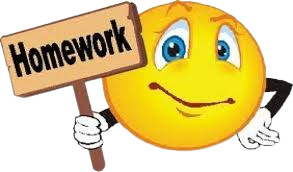 الواجب المنزلي
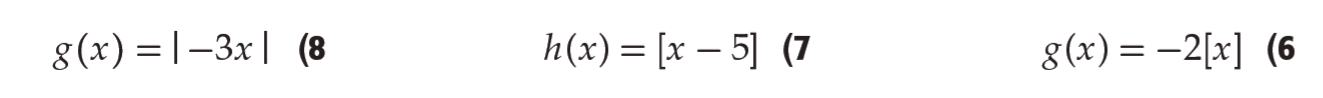 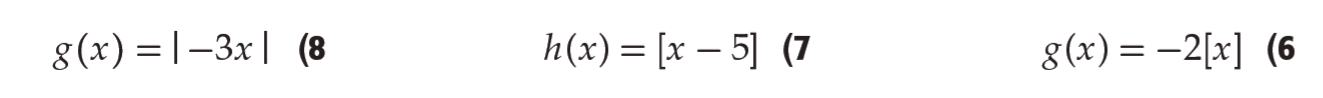 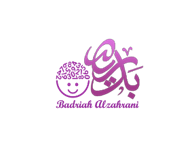 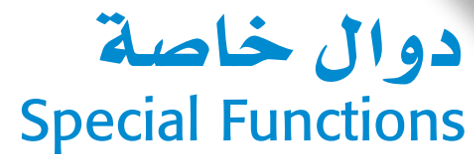